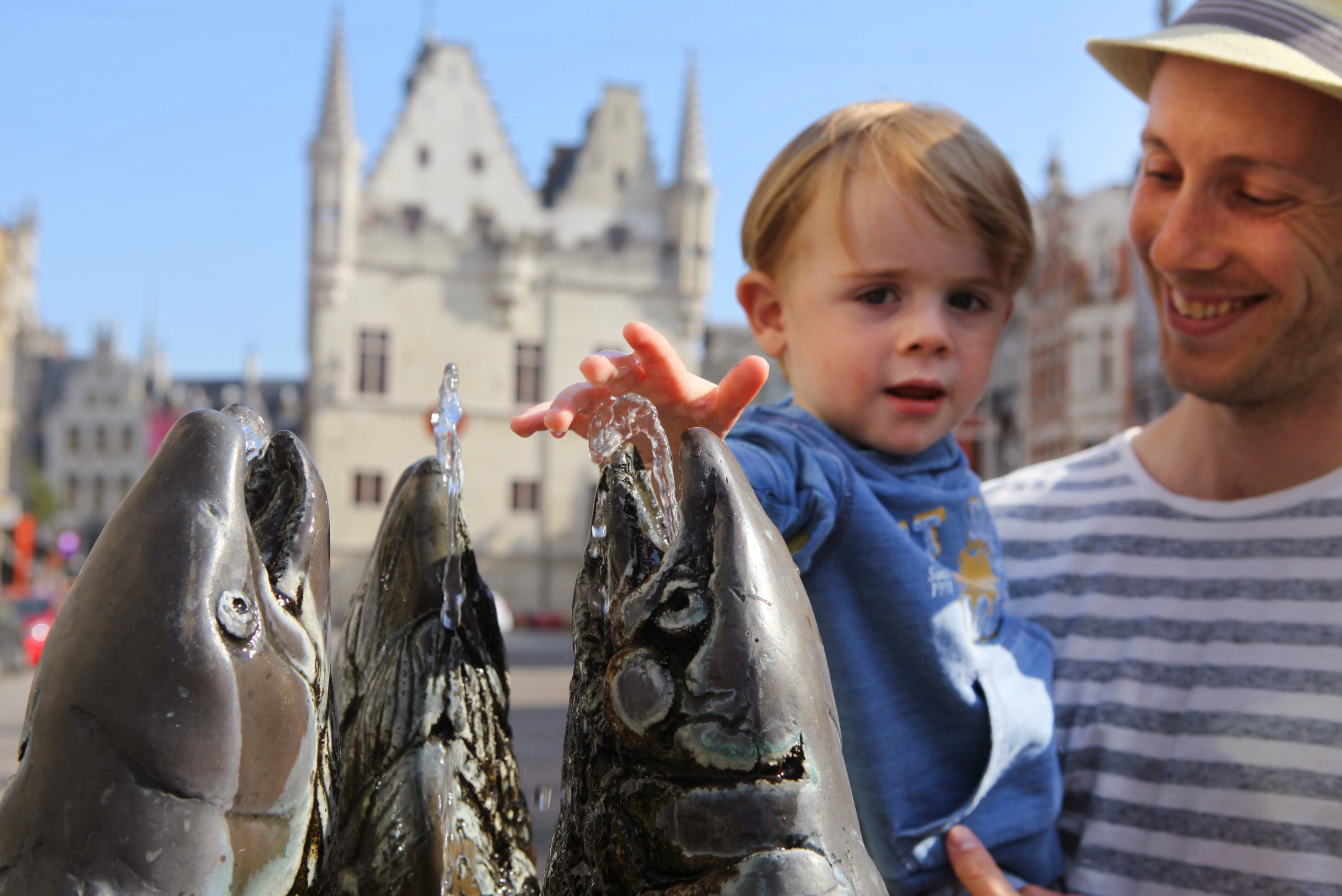 Bewonersonderzoek 
Toerisme 2021
Antwerpen, brugge, Gent, Leuven en mechelen
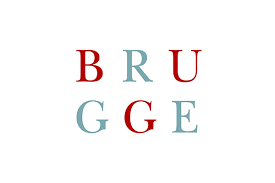 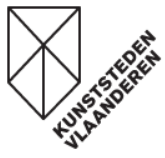 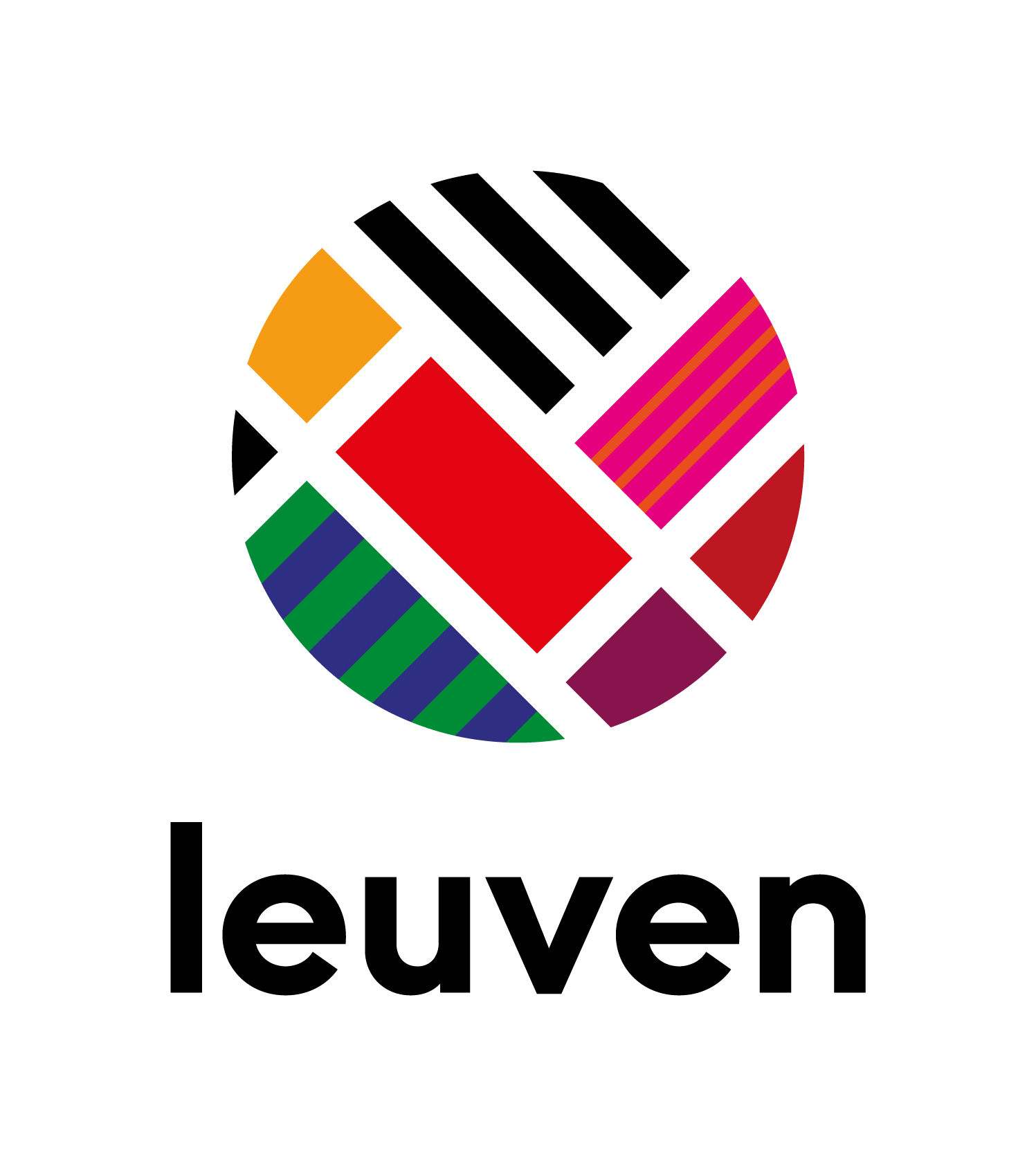 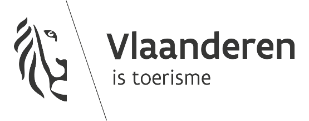 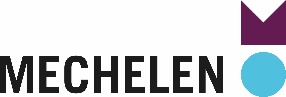 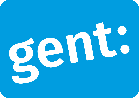 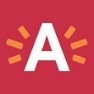 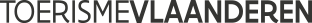 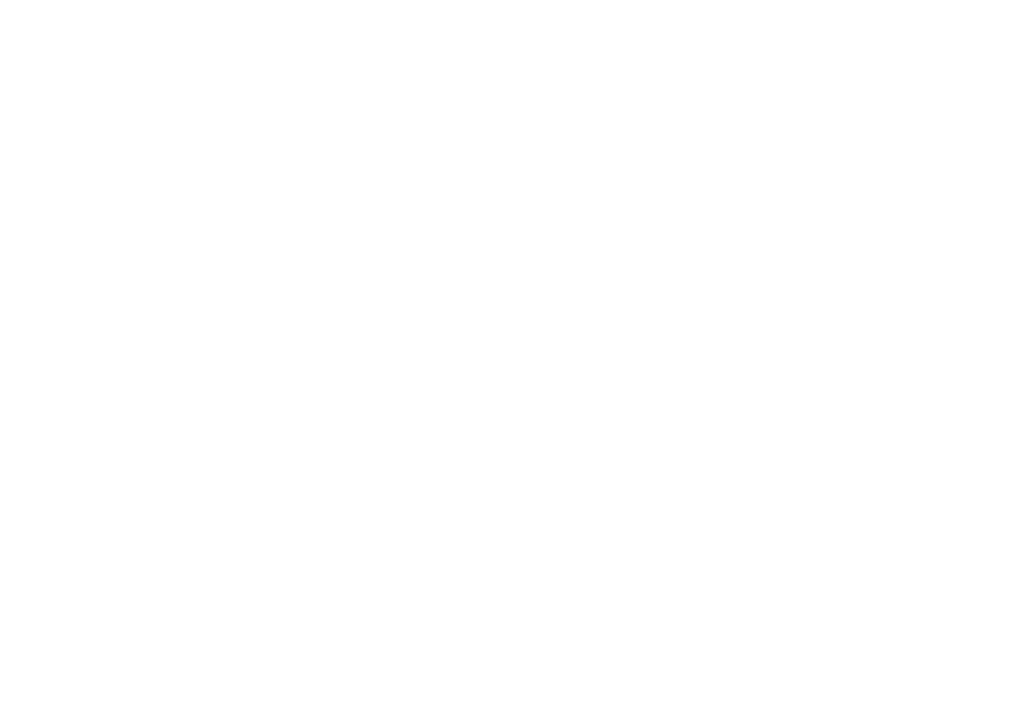 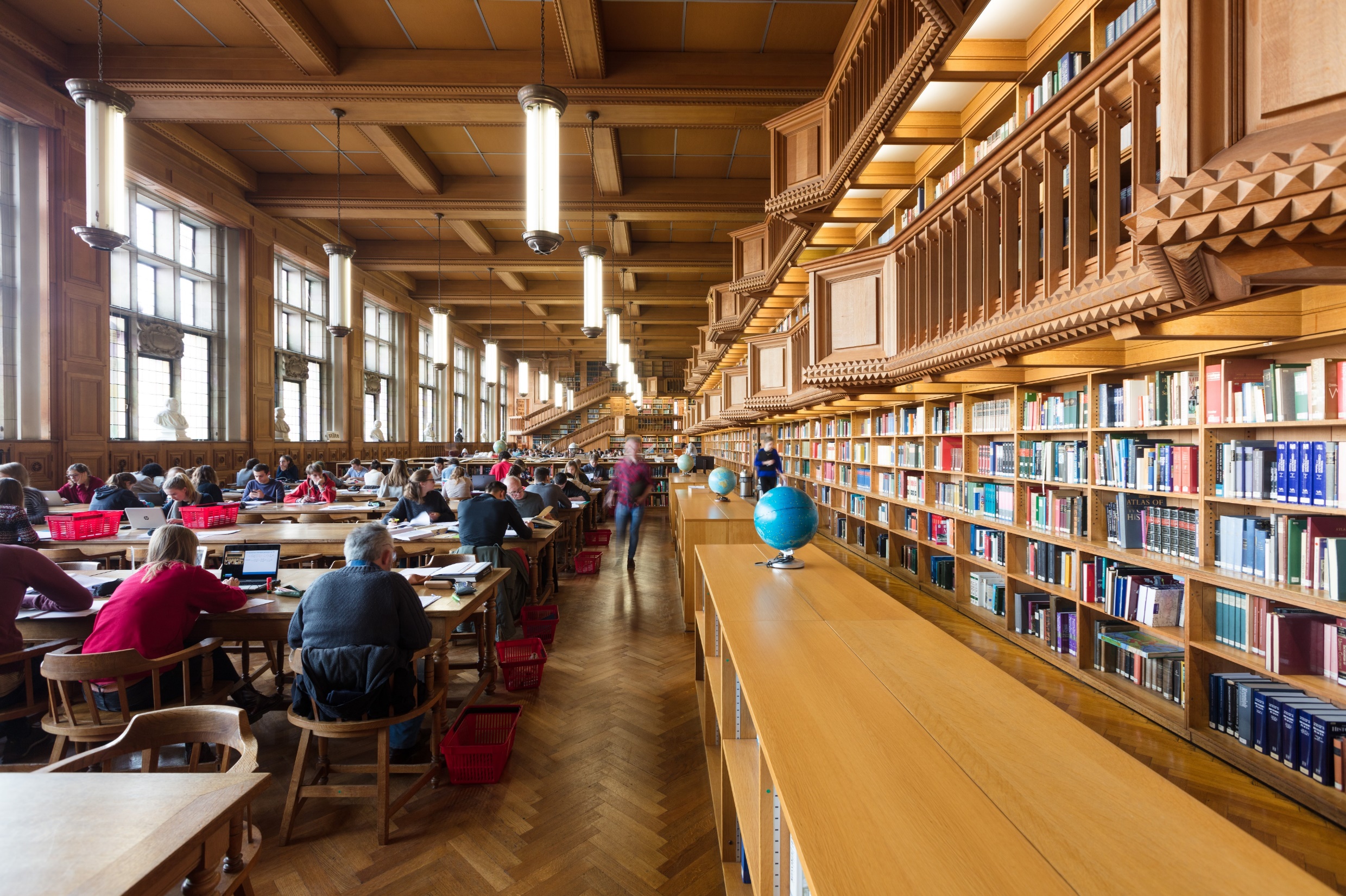 BEWONERS-ONDERZOEK
METHODOLOGIE
RESULTATEN 
CONCLUSIES
METHODOLOGIE
Online onderzoek bij bewoners vijf Vlaamse kunsteden: Antwerpen, Gent, Leuven, Mechelen, Brugge 
Respondenten van 18 jaar en ouder
Veldwerk: 15/6–31/10 2021
Onderzoek op basis van iVOX panel, via sociale media en via post-to-web (brief) 
5.379 antwoorden, representatief naar geslacht, leeftijd, opleiding en deelgemeente/wijk
Voor Gent, Leuven, Mechelen, Brugge in alle deelgemeenten, voor Antwerpen de bewoners binnen de ring
Bij vergelijkingen met de vorige meting worden de waarden voor 2019, ingeval van een significant verschil, op de grafieken aangegeven met een balkje
Geldige respons:
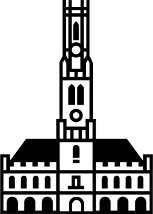 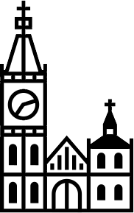 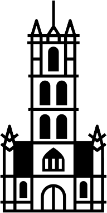 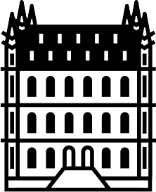 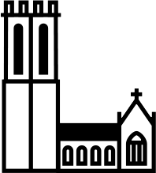 BRUGGE1.235
Antwerpen1.228
Gent1.268
Leuven937
Mechelen710
Bewoners KUNSTSTEDEN
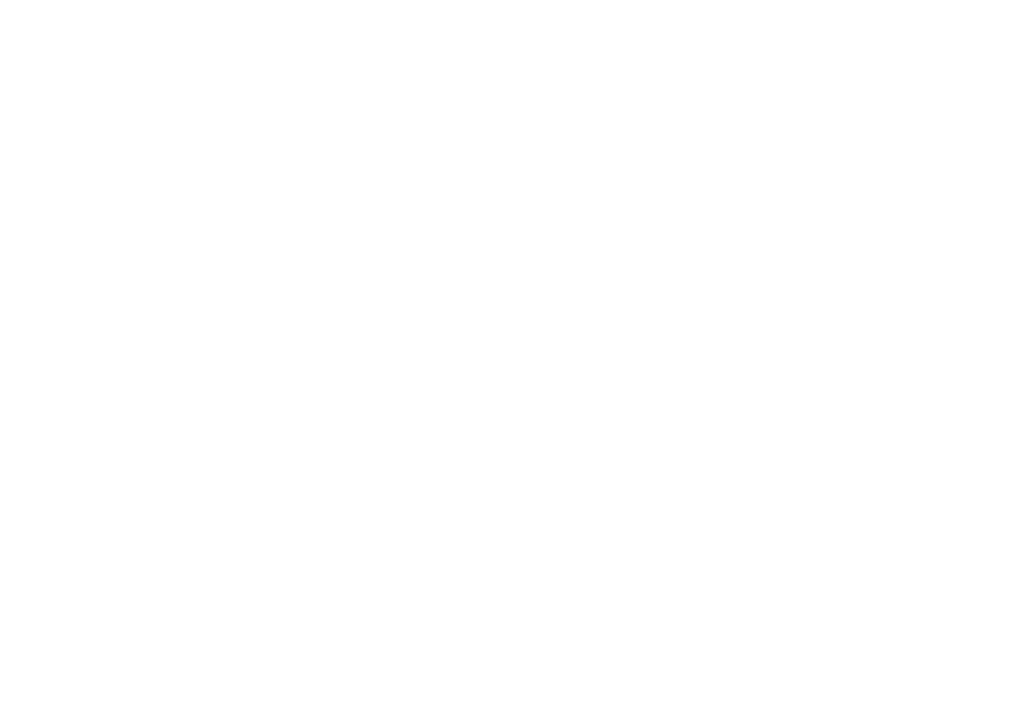 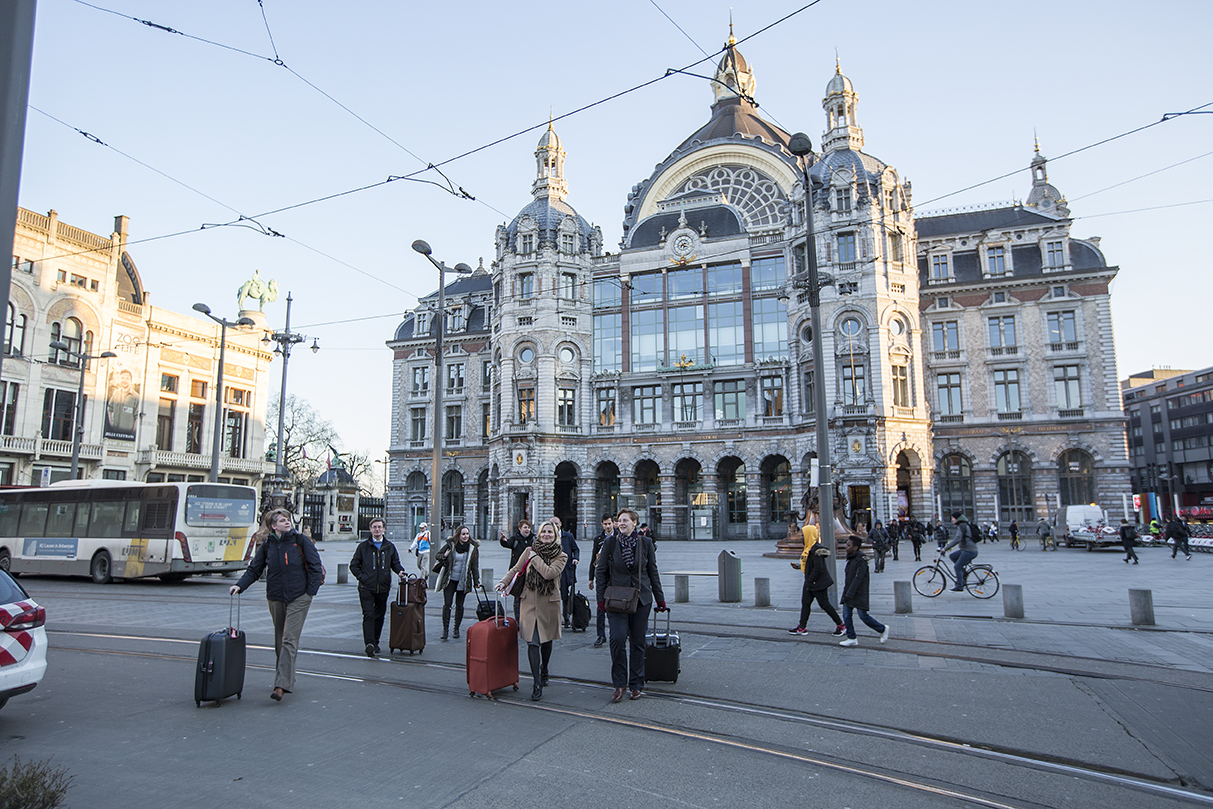 BEWONERS-ONDERZOEK
METHODOLOGIE
RESULTATEN
Kernresultaten
Steunen van toerisme
Impact van toerisme
Drivers van steun aan toerisme
Toekomst?
 

CONCLUSIES
RESULTATEN
Samenvatting hoofdconcepten
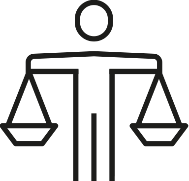 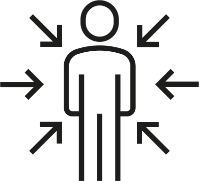 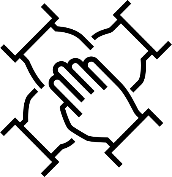 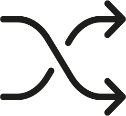 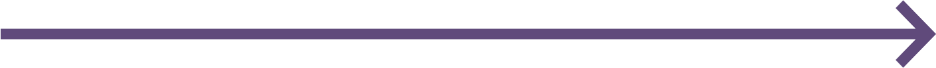 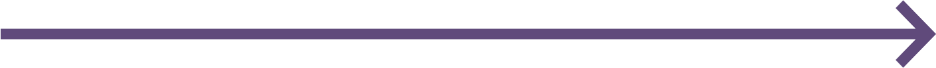 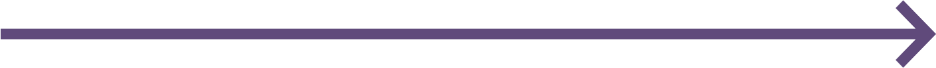 STEUNEN
impact
drivers
toekomst
positieve impact
negatieve impact (*)
Fierheid
Inkomen TOERISME
eigen gedrag
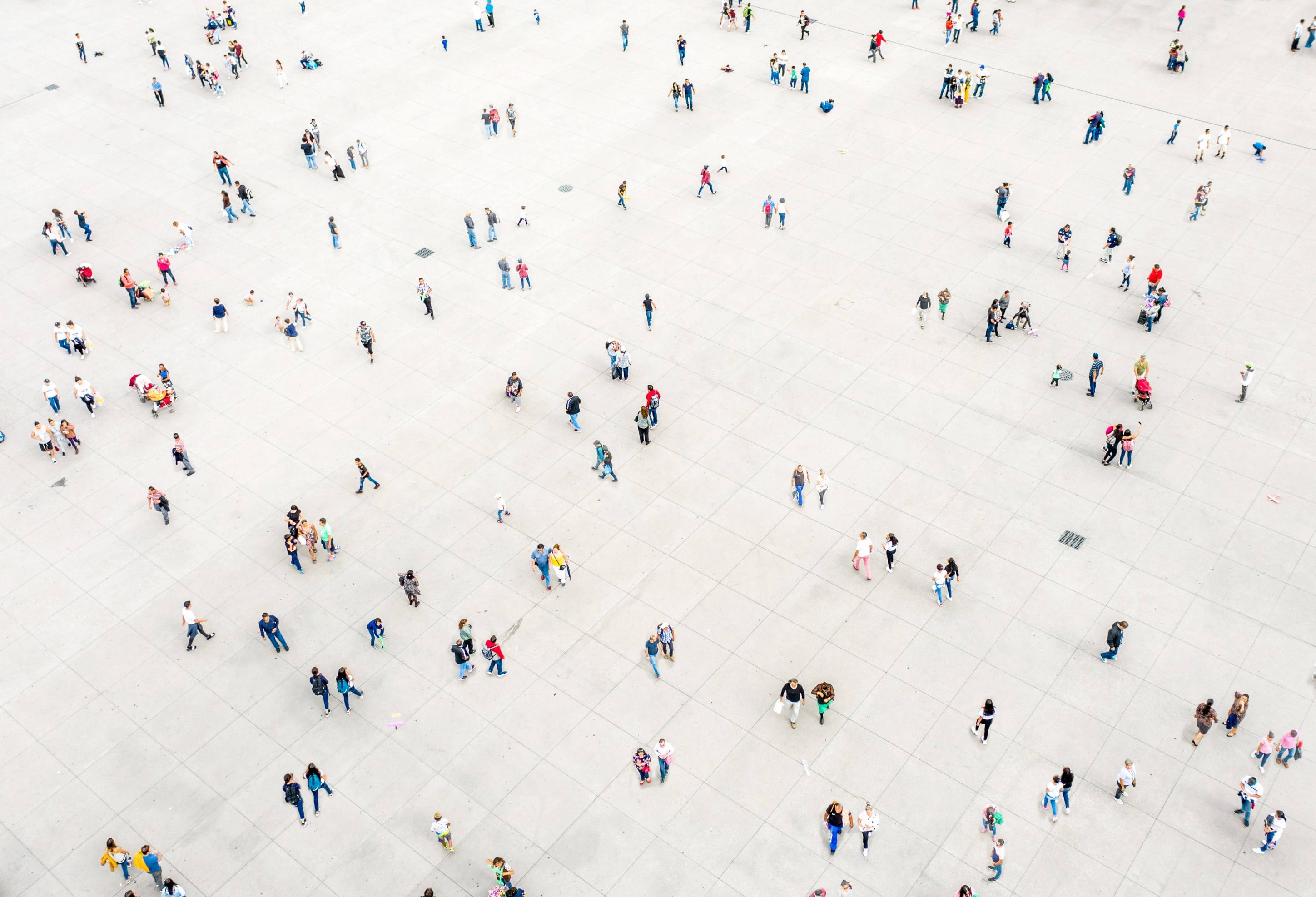 sociaal
betrokkenheid
beleidSKEUZES
Leefbaarheid (*)
meer/minder toeristen
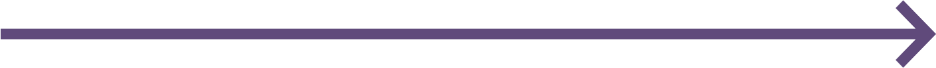 (*) Bij deze concepten betekent een hogere score een slechter resultaat
RESULTATEN 2021
Hoofdconcepten (gemiddelde score op 5)
Antwerpen= binnenstad (binnen de ring), andere steden incl. alle deelgemeenten. Dit geldt voor alle grafieken.
Bewoners KUNSTSTEDEN
RESULTATEN – Vergelijking 2019
Hoofdconcepten (gemiddelde score op 5 – 2019 aangeduid met
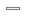 Significante verschillen met 2019 zijn aangeduid met een balkje op de waarde van 2019. Staat er geen balkje, is de waarde van 2021 niet significant verschillend met 2019. Staat er een “N” bij een stelling of stad wil dit zeggen dat deze stelling/stad in 2019 niet bevraagd werd en dat het dus gaat om een nieuwe stelling (voor een bepaalde stad).
Bewoners KUNSTSTEDEN
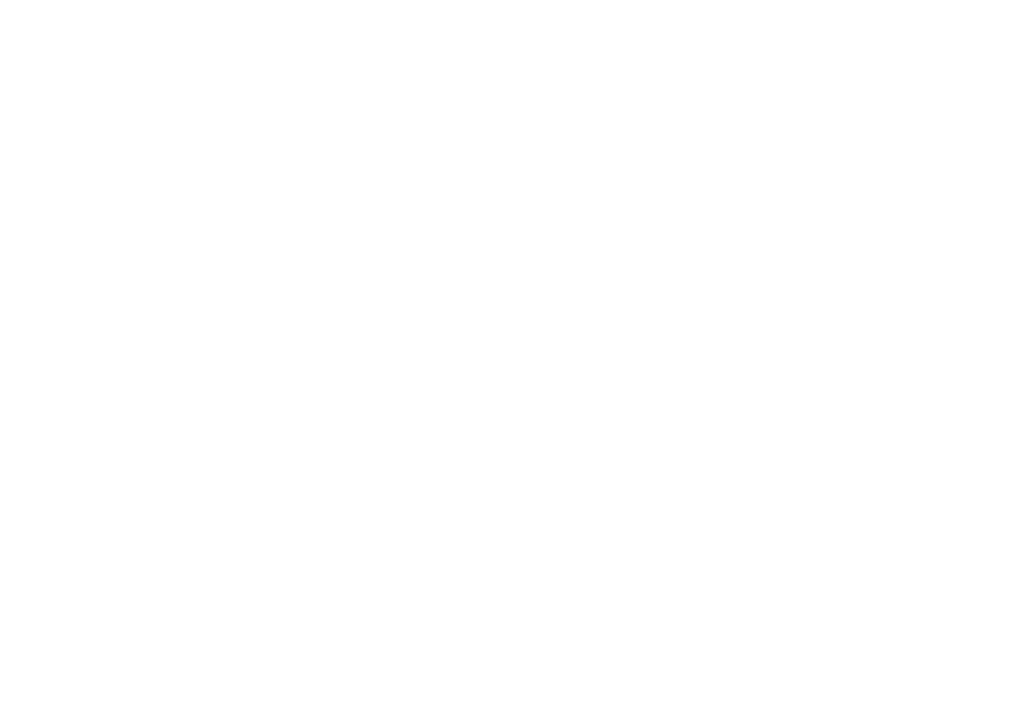 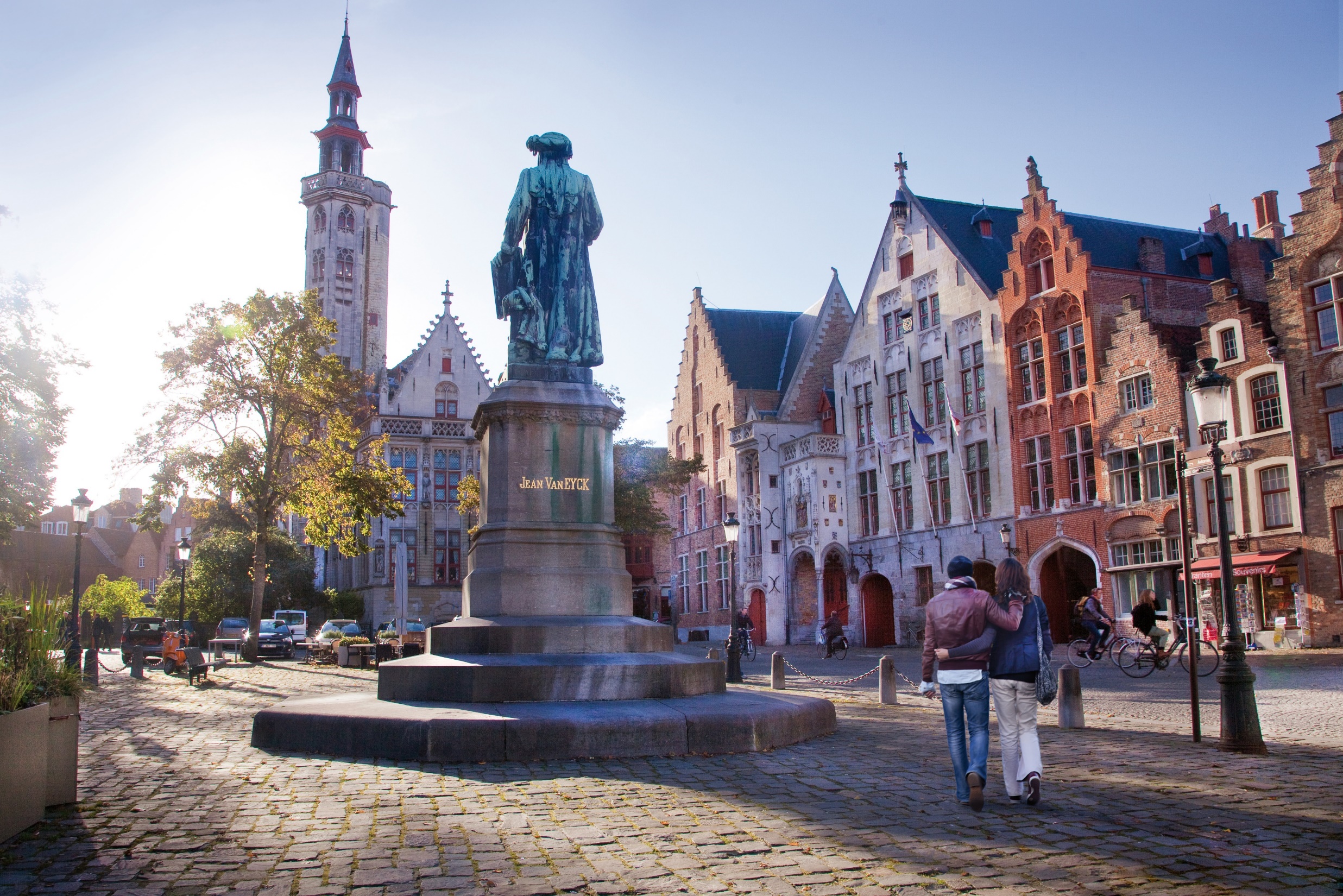 BEWONERS-ONDERZOEK
METHODOLOGIE
RESULTATEN
Kernresultaten
Steunen van toerisme
Impact van toerisme
Drivers van steun aan toerisme
Toekomst?
 

CONCLUSIES
RESULTATEN – Vergelijking 2019
Steun aan toerisme
% ‘akkoord’ met de stelling …
Bewoners KUNSTSTEDEN
RESULTATEN – Vergelijking 2019
Steun aan toerisme 
“Ik steun toerisme en ik wil dat het belangrijk blijft in …"
Bewoners KUNSTSTEDEN
RESULTATEN – Vergelijking 2019
Steun aan toerisme
“In het algemeen wegen de voordelen van toerisme in … sterker door dan de nadelen”
Bewoners KUNSTSTEDEN
RESULTATEN – Vergelijking 2019
Steun aan toerisme
“… zou een toeristische bestemming moeten blijven”
Bewoners KUNSTSTEDEN
RESULTATEN – Vergelijking 2019
Steun aan toerisme
“… moet de promotie van toerisme ondersteunen”
Bewoners KUNSTSTEDEN
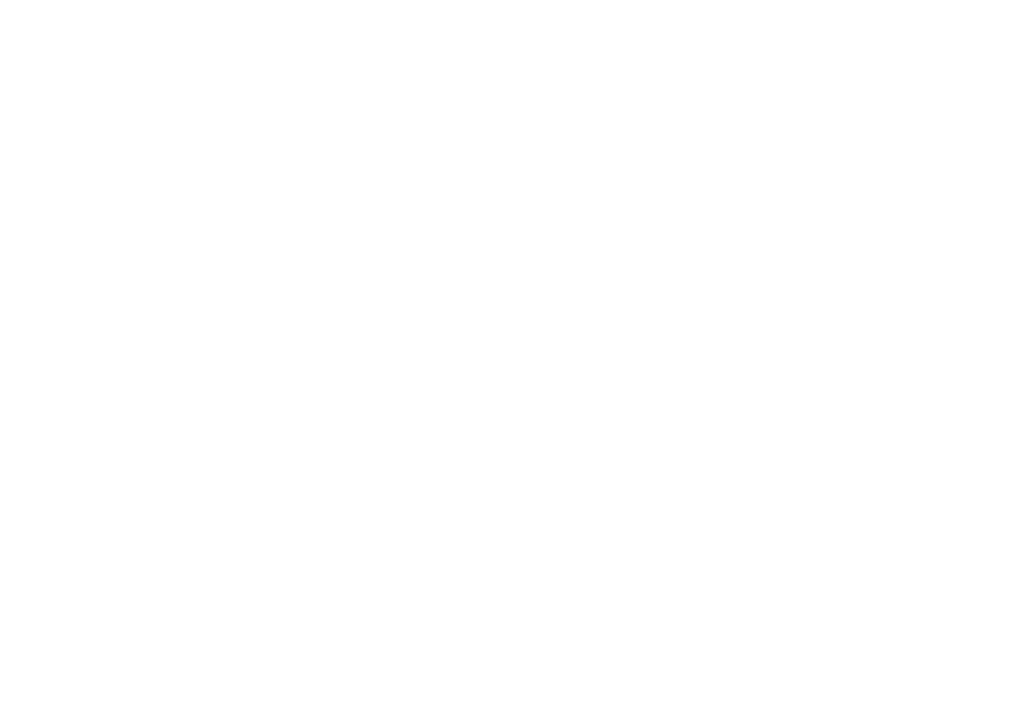 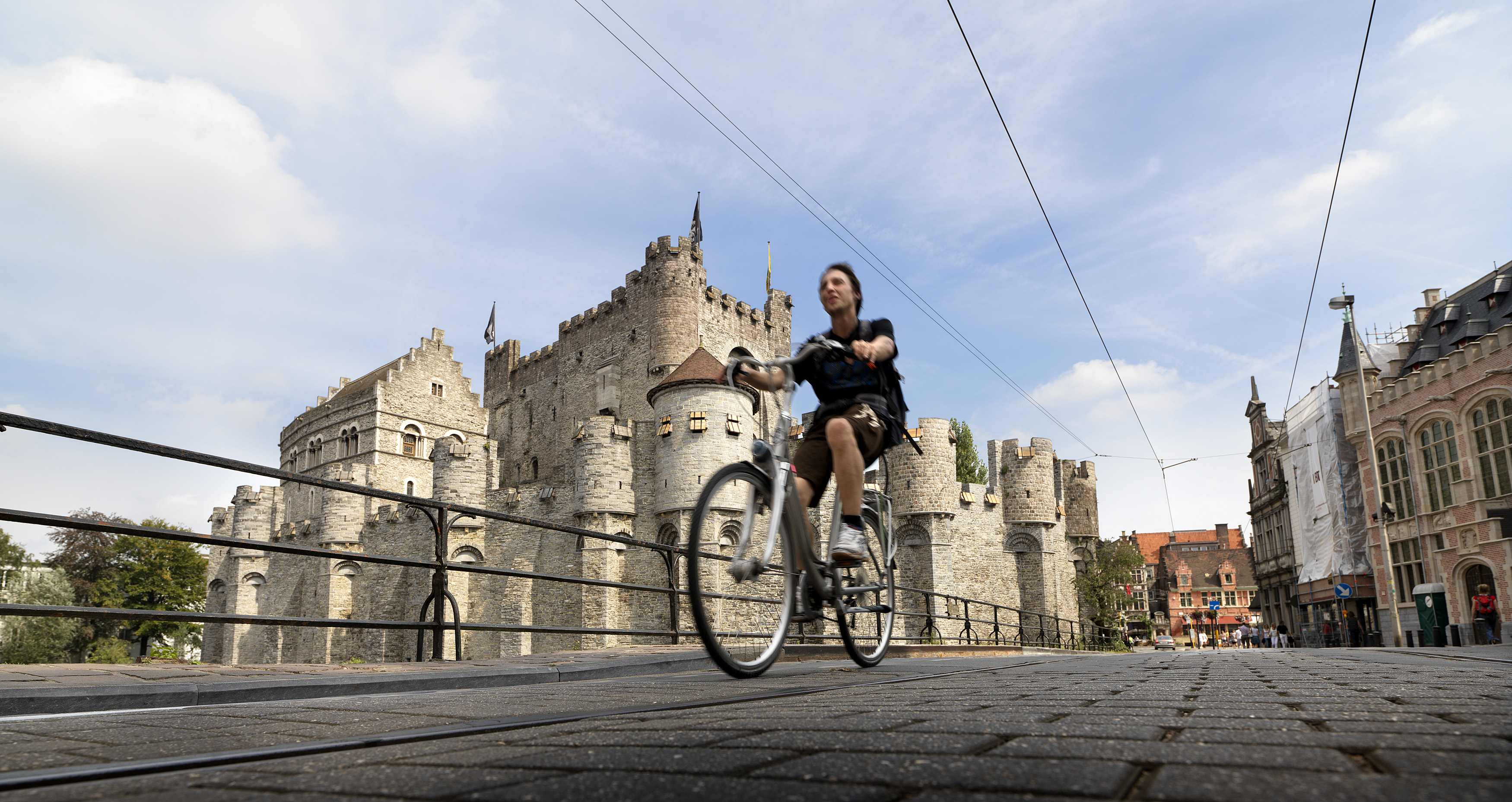 BEWONERS-ONDERZOEK
METHODOLOGIE
RESULTATEN
Kernresultaten
Steunen van toerisme
Impact van toerisme
Leefbaarheid
Perceptie positieve impact
Perceptie negatieve impact
Drivers van steun aan toerisme
Toekomst?
 

CONCLUSIES
RESULTATEN – Vergelijking 2019
Leefbaarheid
% ‘akkoord’ met de stelling …
% ‘akkoord’
Bewoners KUNSTSTEDEN
RESULTATEN – Vergelijking 2019
Leefbaarheid
Ik voel me in bepaalde stadsdelen in mijn comfort beperkt door toeristen (omwille van verkeer, kwaliteit dienstverlening, …)
Bewoners KUNSTSTEDEN
RESULTATEN – Vergelijking 2019
Leefbaarheid
Het aantal toeristen vermindert de leefbaarheid van “STAD”
Bewoners KUNSTSTEDEN
RESULTATEN – Vergelijking 2019
Leefbaarheid
Door toerisme heb ik het gevoel dat onze eigen stad niet meer van ons is
Bewoners KUNSTSTEDEN
RESULTATEN – Vergelijking 2019
Leefbaarheid
Toeristen in mijn stad zorgen voor overlast
Bewoners KUNSTSTEDEN
RESULTATEN – Vergelijking 2019
Leefbaarheid
De druk van het toerisme heeft een negatieve impact op mijn dagelijks leven
Bewoners KUNSTSTEDEN
RESULTATEN – Vergelijking 2019
Leefbaarheid
Welke overlast – totaal
Bewoners KUNSTSTEDEN
RESULTATEN – Vergelijking 2019
Leefbaarheid
Welke overlast – deel 1
Bewoners KUNSTSTEDEN
RESULTATEN – Vergelijking 2019
Leefbaarheid
Welke overlast – deel 2
Bewoners KUNSTSTEDEN
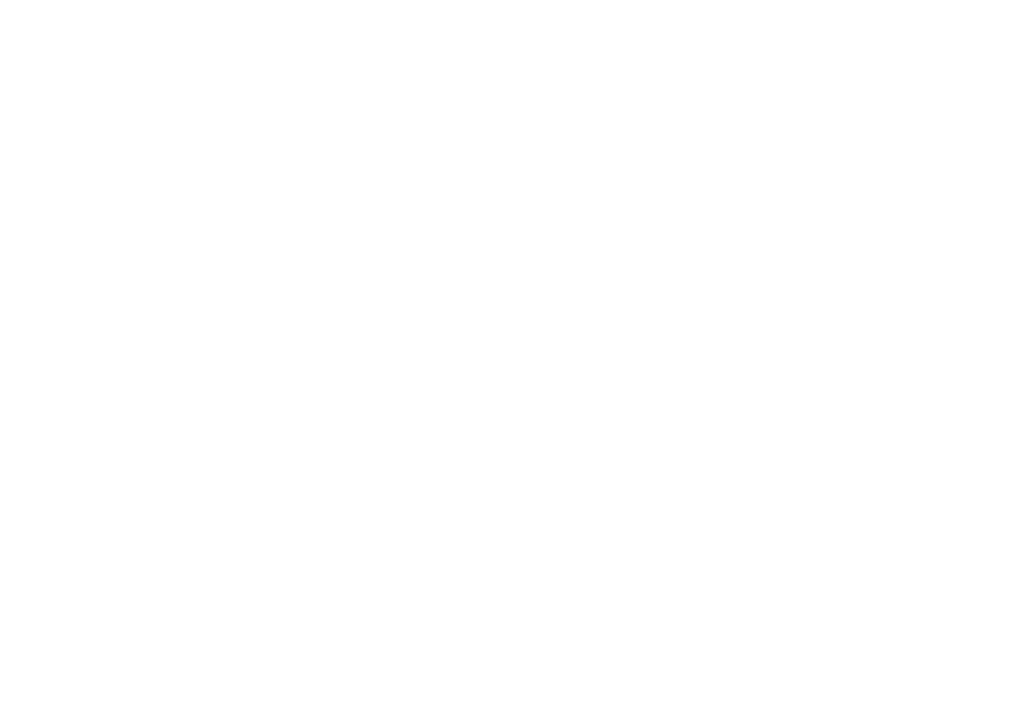 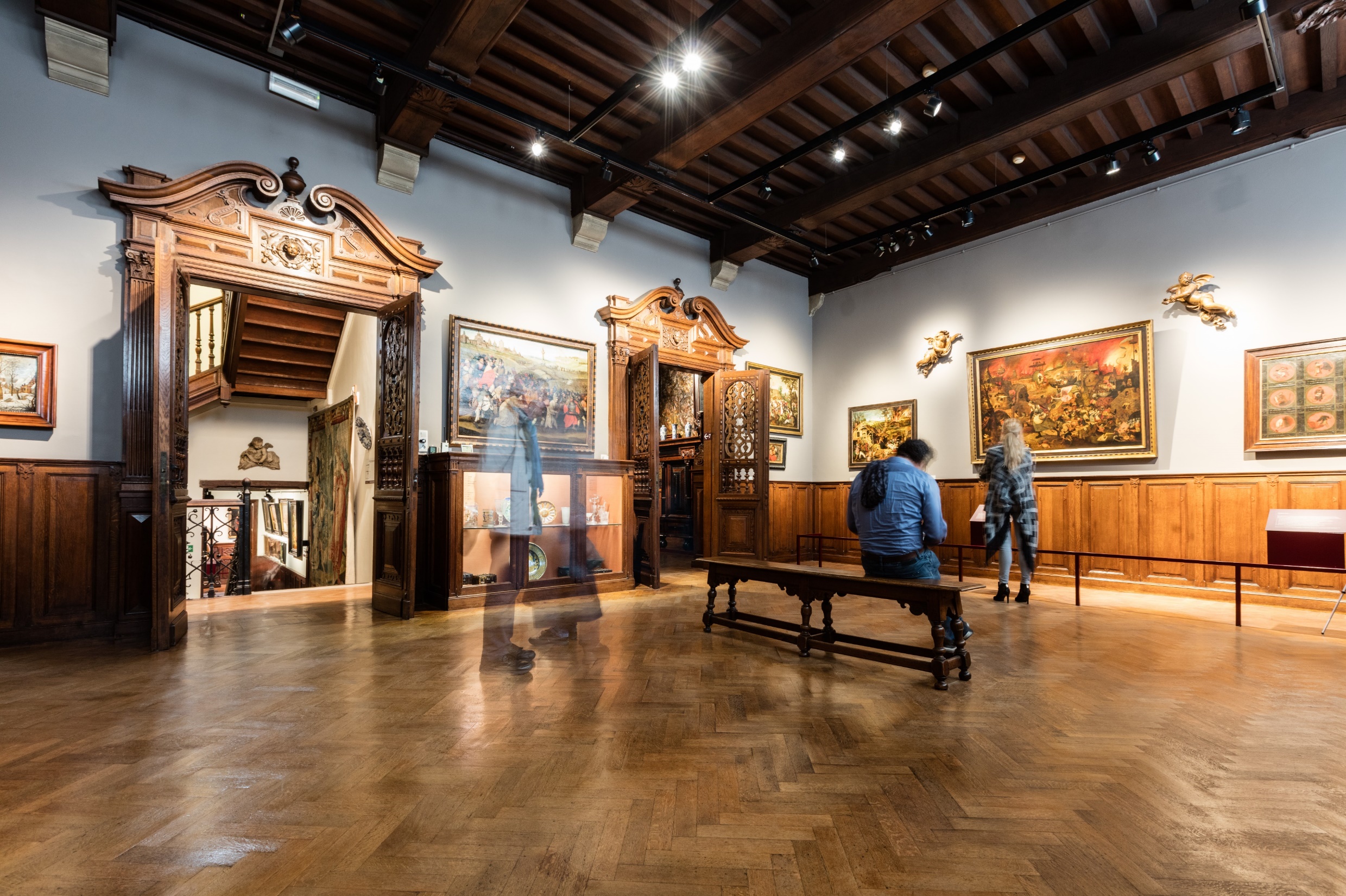 BEWONERS-ONDERZOEK
METHODOLOGIE
RESULTATEN
Kernresultaten
Steunen van toerisme
Impact van toerisme
Leefbaarheid
Perceptie positieve impact
Perceptie negatieve impact
Drivers van steun aan toerisme
Toekomst?
 

CONCLUSIES
RESULTATEN – 2019
Positieve impact van toerisme
Bewoners KUNSTSTEDEN
RESULTATEN – Vergelijking 2019
Positieve impact van toerisme / 1
% ‘akkoord’ met de stelling …
% ‘akkoord’
Bewoners KUNSTSTEDEN
RESULTATEN – Vergelijking 2019
Positieve impact van toerisme / 2
% ‘akkoord’ met de stelling …
% ‘akkoord’
Bewoners KUNSTSTEDEN
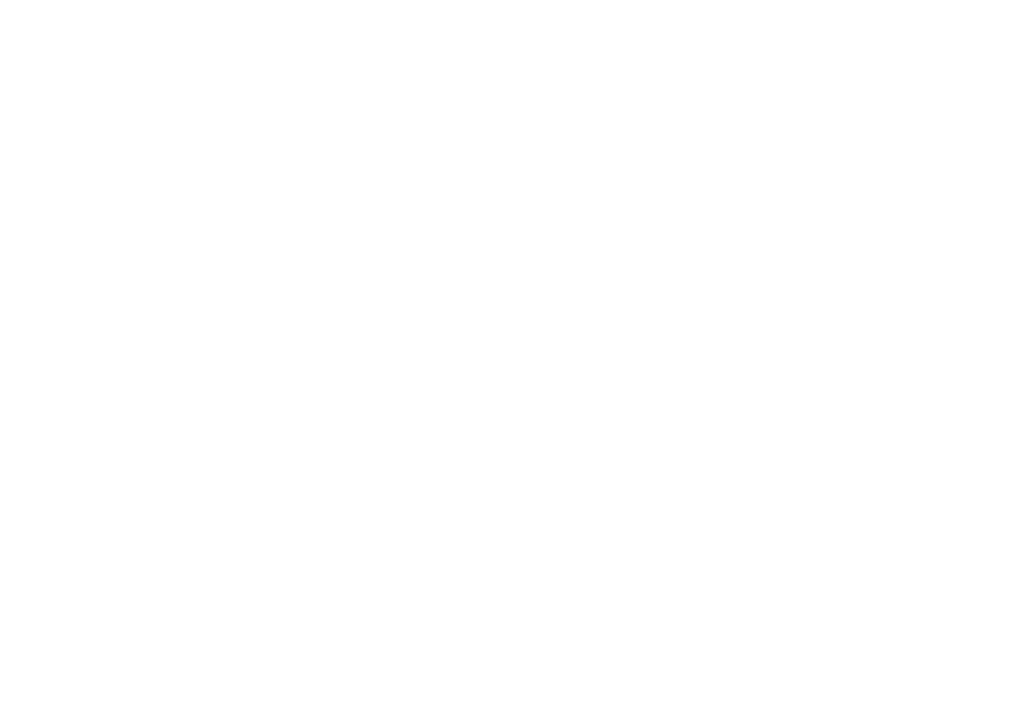 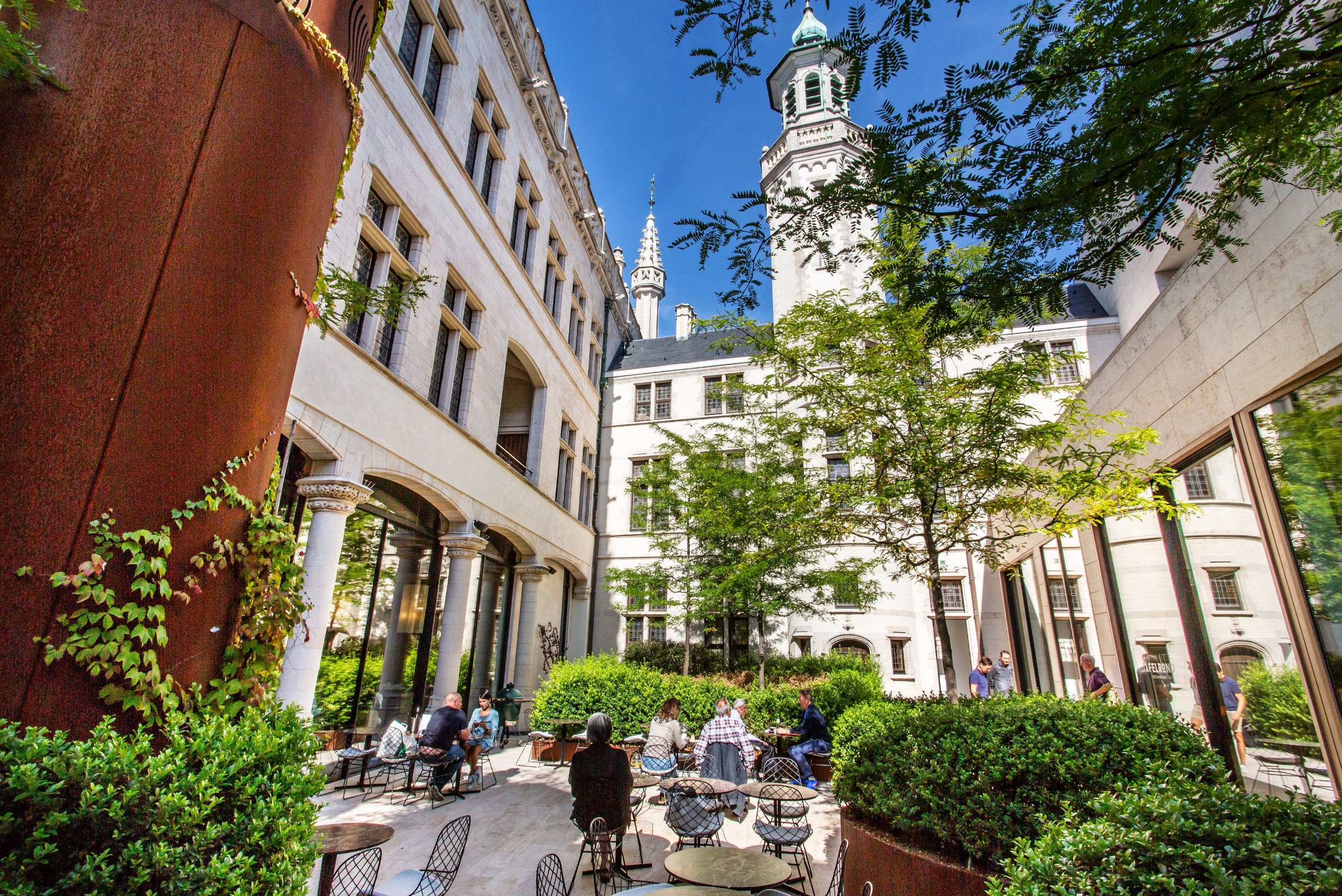 BEWONERS-ONDERZOEK
METHODOLOGIE
RESULTATEN
Kernresultaten
Steunen van toerisme
Impact van toerisme
Leefbaarheid
Perceptie positieve impact
Perceptie negatieve impact
Drivers van steun aan toerisme
Toekomst?
 

CONCLUSIES
RESULTATEN – Vergelijking 2019
Negatieve impact van toerisme
Bewoners KUNSTSTEDEN
RESULTATEN – Vergelijking 2019
Negatieve impact van toerisme / 1
% ‘akkoord’ met de stelling …
% ‘akkoord’
Bewoners KUNSTSTEDEN
RESULTATEN – Vergelijking 2019
Negatieve impact van toerisme / 2
% ‘akkoord’ met de stelling …
% ‘akkoord’
Bewoners KUNSTSTEDEN
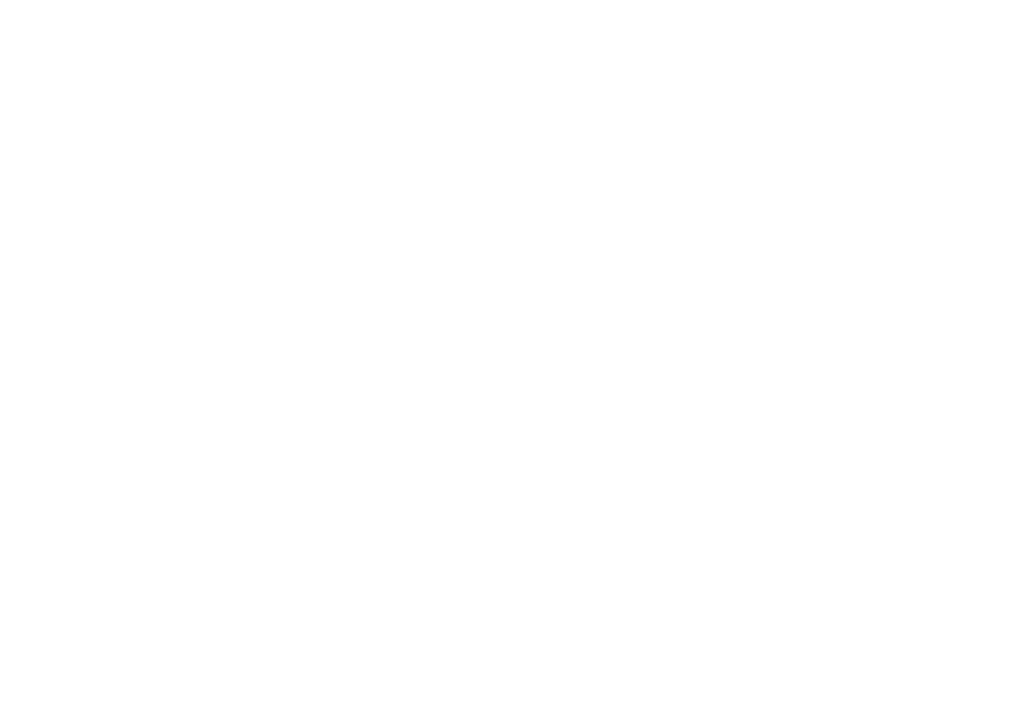 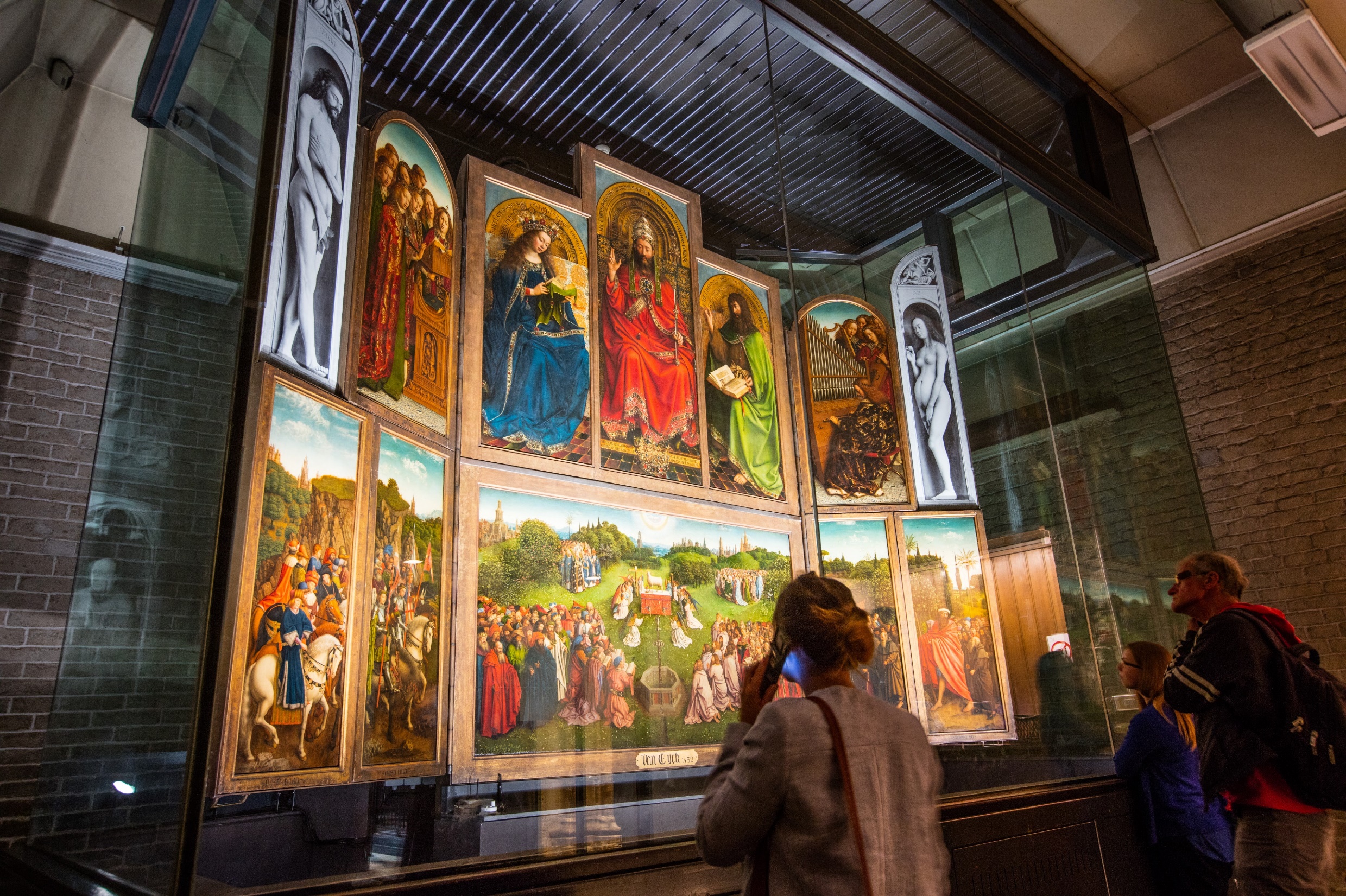 BEWONERS-ONDERZOEK
METHODOLOGIE
RESULTATEN
Kernresultaten
Steunen van toerisme
Impact van toerisme
Drivers van steun aan toerisme
Fierheid (Psychological empowerment)
Economisch voordeel (Economical empowerment)
Sociaal empowerment
Betrokkenheid (Political empowerment)
Toekomst?
 
CONCLUSIES
RESULTATEN – Vergelijking 2019
Fierheid
% ‘akkoord’ met de stelling “Door toerisme in ….”
Bewoners KUNSTSTEDEN
RESULTATEN – Vergelijking 2019
Fierheid
Door toerisme in "STAD" ben ik fier een inwoner van "STAD" te zijn
Bewoners KUNSTSTEDEN
RESULTATEN – Vergelijking 2019
Fierheid
Door toerisme in "STAD" wil ik anderen vertellen wat ##STAD## te bieden heeft
Bewoners KUNSTSTEDEN
RESULTATEN – Vergelijking 2019
Fierheid
Door toerisme in "STAD" word ik aan onze unieke cultuur herinnerd die ik wil delen met bezoekers
Bewoners KUNSTSTEDEN
RESULTATEN – Vergelijking 2019
Fierheid
Door toerisme in "STAD" wil ik me inzetten om ##STAD## speciaal te houden
Bewoners KUNSTSTEDEN
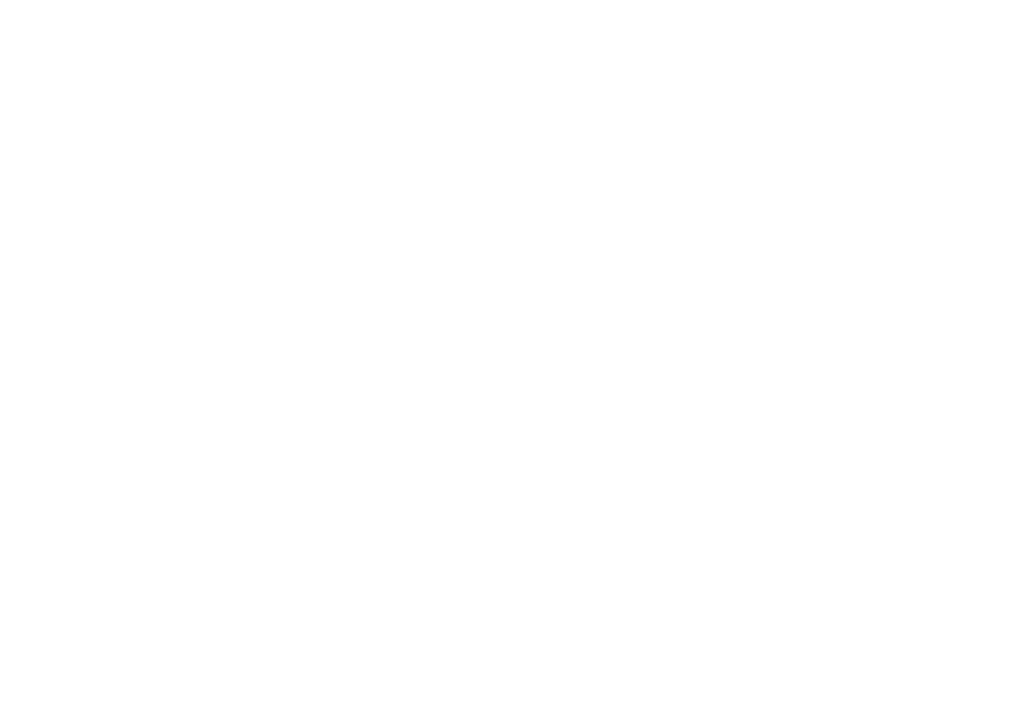 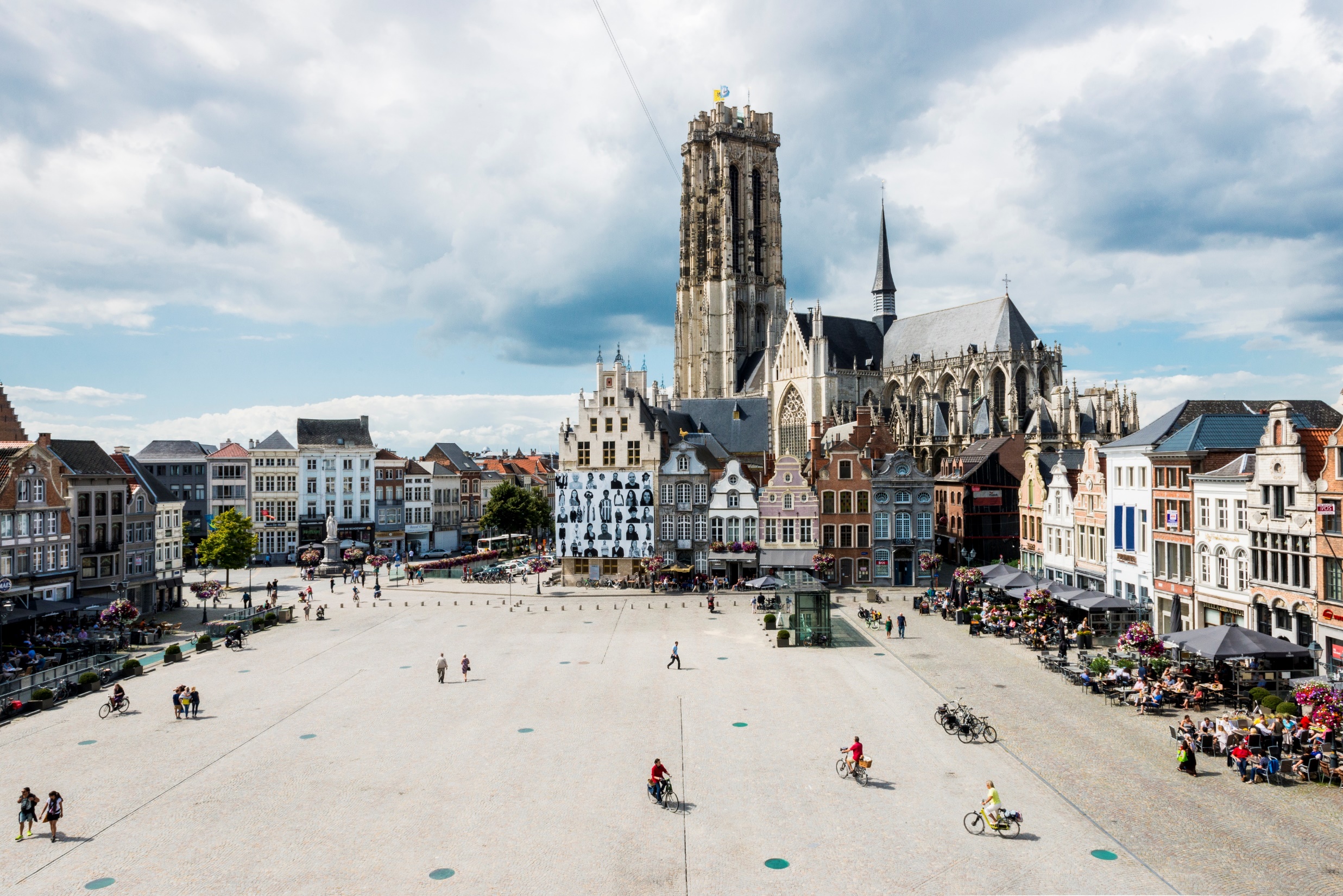 BEWONERS-ONDERZOEK
METHODOLOGIE
RESULTATEN
Kernresultaten
Steunen van toerisme
Impact van toerisme
Drivers van steun aan toerisme
Fierheid (Psychological empowerment)
Economisch voordeel (Economical empowerment)
Sociaal empowerment
Betrokkenheid (Political empowerment)
Toekomst?
 
CONCLUSIES
RESULTATEN – Vergelijking 2019
Persoonlijk economisch voordeel
“(Een deel van) mijn inkomen is gelinkt aan toerisme in #STAD#”
% ‘ja’
Bewoners KUNSTSTEDEN
RESULTATEN – Vergelijking 2019
Persoonlijk economisch voordeel
Werkt u in de toeristische sector?
Bewoners KUNSTSTEDEN
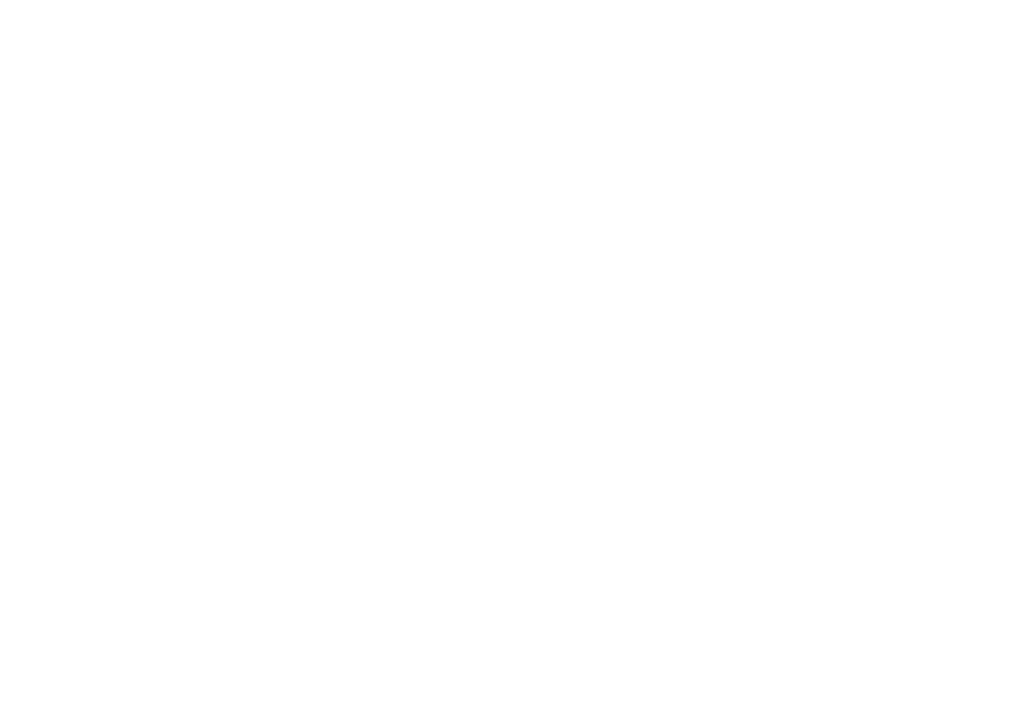 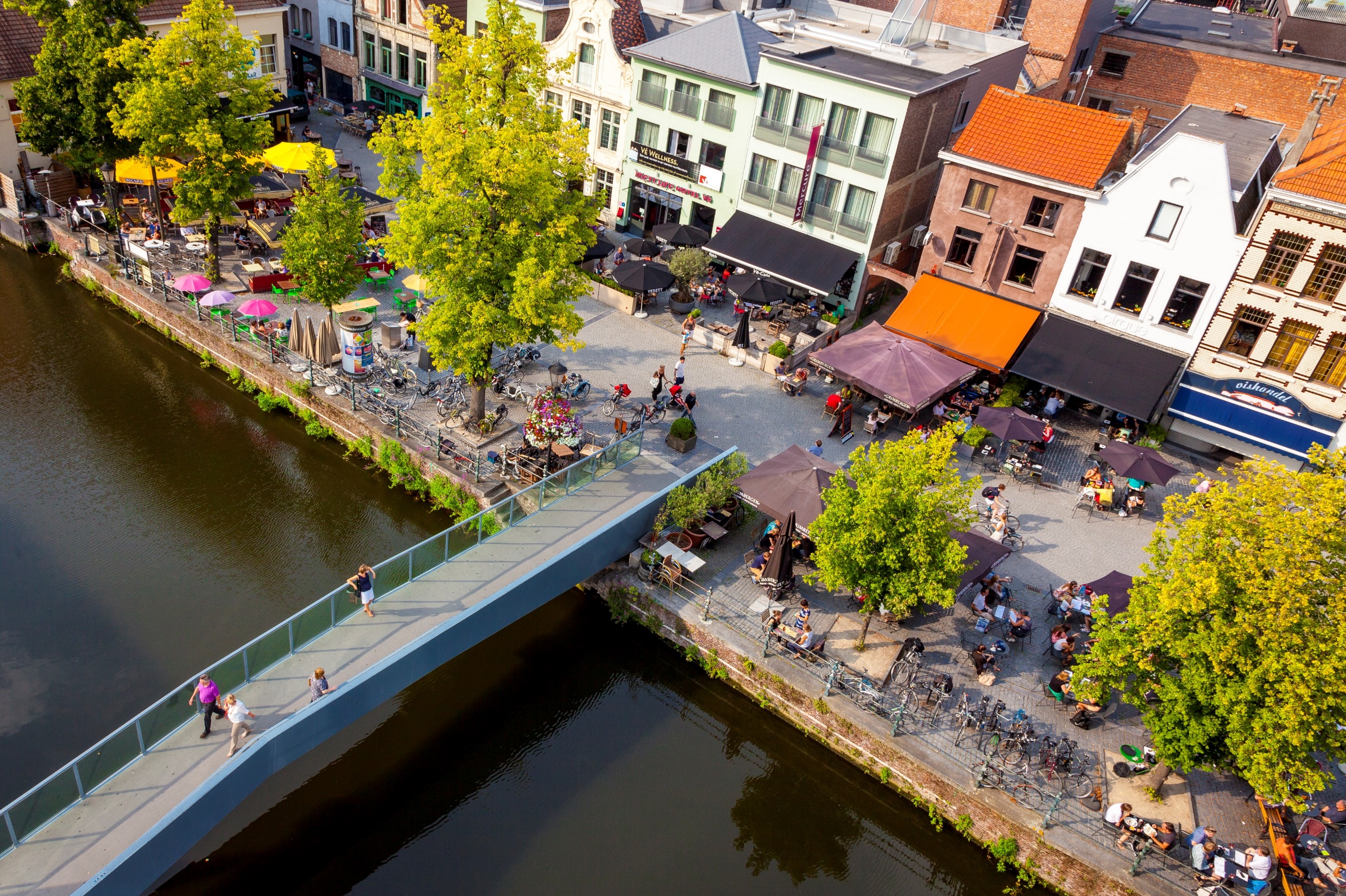 BEWONERS-ONDERZOEK
METHODOLOGIE
RESULTATEN
Kernresultaten
Steunen van toerisme
Impact van toerisme
Drivers van steun aan toerisme
Fierheid (Psychological empowerment)
Economisch voordeel (Economical empowerment)
Sociaal empowerment
Betrokkenheid (Political empowerment)
Toekomst?
 
CONCLUSIES
RESULTATEN – Vergelijking 2019
Social empowerment
% ‘akkoord’ met de stelling “Toerisme in ….”
Bewoners KUNSTSTEDEN
RESULTATEN – Vergelijking 2019
Social empowerment
“Toerisme in … zorgt er voor dat we in onze stad meer verbonden zijn met elkaar”
Bewoners KUNSTSTEDEN
RESULTATEN – Vergelijking 2019
Social empowerment
“Toerisme in … bevordert het begrip voor andere mensen (minder vooroordelen/stereotypes)”
Bewoners KUNSTSTEDEN
RESULTATEN – Vergelijking 2019
Social empowerment
“Toerisme in … zorgt er voor dat ik leuke contacten heb met bezoekers”
Bewoners KUNSTSTEDEN
RESULTATEN – Vergelijking 2019
Social empowerment
“Hoe vaak praat u (zowel in levende lijve als digitaal (vb. via social media, of een specifieke app)) met toeristen in “STAD”?”
Bewoners KUNSTSTEDEN
RESULTATEN – Vergelijking 2019
Social empowerment
“Hoe graag wilt u in contact komen met de bezoekers van “STAD”?
Bewoners KUNSTSTEDEN
RESULTATEN – 2021
Social empowerment
“Hoe wilt u in contact komen met de bezoekers van “STAD”?”  
- Indien graag of neutraal in contact wil komen met bezoekers
Bewoners KUNSTSTEDEN
Andere verwoording van antwoordopties waardoor vergelijking niet mogelijk is
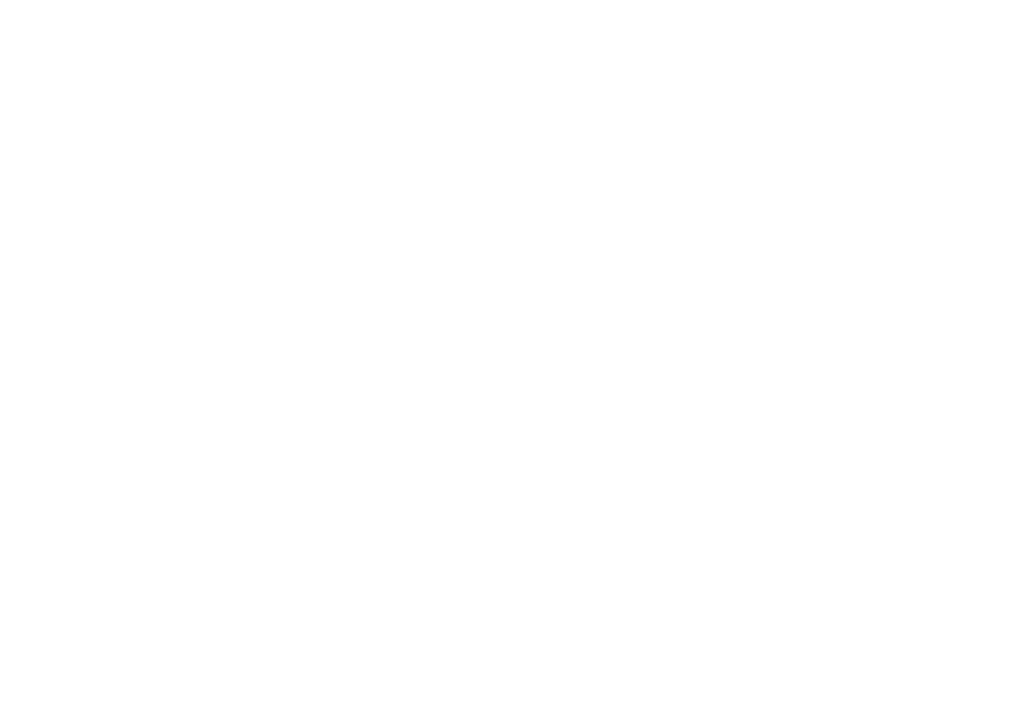 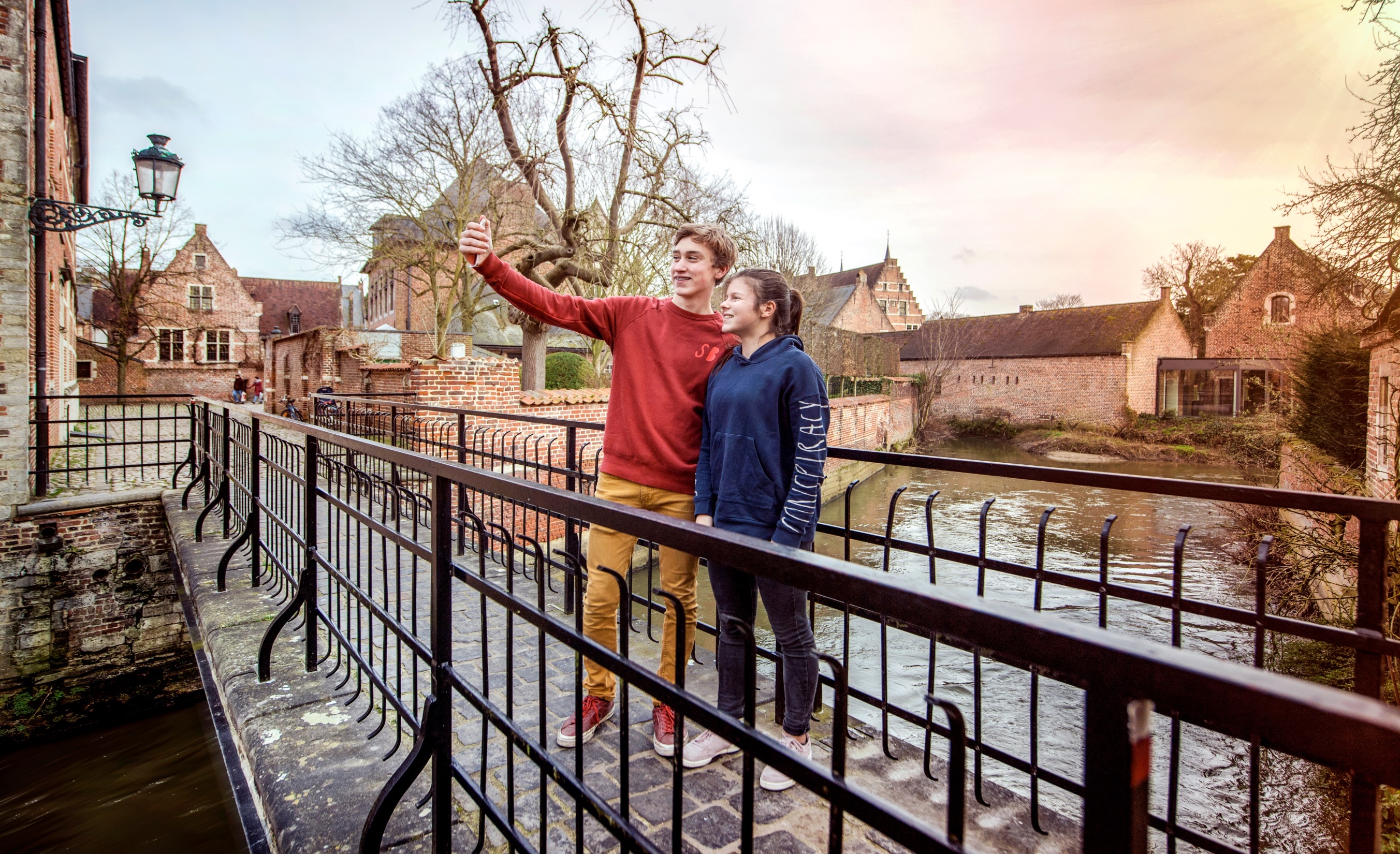 BEWONERS-ONDERZOEK
METHODOLOGIE
RESULTATEN
Kernresultaten
Steunen van toerisme
Impact van toerisme
Drivers van steun aan toerisme
Fierheid (Psychological empowerment)
Economisch voordeel (Economical empowerment)
Sociaal empowerment
Betrokkenheid (Political empowerment)
Toekomst?
 
CONCLUSIES
RESULTATEN – Vergelijking 2019
Gevoel van betrokkenheid
% ‘akkoord’ met de stelling: “Ik heb het gevoel dat…”
% ‘akkoord’
Bewoners KUNSTSTEDEN
RESULTATEN – Vergelijking 2019
Gevoel van betrokkenheid
“Ik heb het gevoel dat … Ik kan gehoord worden in mijn bezorgdheden over de toeristische ontwikkelingen in “STAD”
Bewoners KUNSTSTEDEN
RESULTATEN – Vergelijking 2019
Gevoel van betrokkenheid
“Ik heb het gevoel dat … ik gehoord kan worden in mijn ideeën rond toeristische ontwikkelingen in “STAD“
Bewoners KUNSTSTEDEN
RESULTATEN – Vergelijking 2019
Gevoel van betrokkenheid
“Bent u op de hoogte van het toeristisch beleid van “STAD”?“
Bewoners KUNSTSTEDEN
RESULTATEN – Vergelijking 2019
Gevoel van betrokkenheid
Gelieve enkele kernpunten van het toeristisch beleid in ##STAD## te geven. 
– Indien op de hoogte van het toeristisch beleid van “stad”
N
Bewoners KUNSTSTEDEN
RESULTATEN – Vergelijking 2019
Gevoel van betrokkenheid / 1
Gelieve enkele kernpunten van het toeristisch beleid in ##STAD## te geven. 
– Indien op de hoogte van het toeristisch beleid van “stad”
Bewoners KUNSTSTEDEN
RESULTATEN – Vergelijking 2019
Gevoel van betrokkenheid / 2
Gelieve enkele kernpunten van het toeristisch beleid in ##STAD## te geven.
– Indien op de hoogte van het toeristisch beleid van “stad”
Bewoners KUNSTSTEDEN
RESULTATEN – Vergelijking 2019
Gevoel van betrokkenheid / 3
Gelieve enkele kernpunten van het toeristisch beleid in ##STAD## te geven.
– Indien op de hoogte van het toeristisch beleid van “stad”
Bewoners KUNSTSTEDEN
RESULTATEN – Vergelijking 2019
Gevoel van betrokkenheid / 4
Gelieve enkele kernpunten van het toeristisch beleid in ##STAD## te geven.
– Indien op de hoogte van het toeristisch beleid van “stad”
Bewoners KUNSTSTEDEN
RESULTATEN – Vergelijking 2019
Gevoel van betrokkenheid / 5
Gelieve enkele kernpunten van het toeristisch beleid in ##STAD## te geven.
– Indien op de hoogte van het toeristisch beleid van “stad”
Bewoners KUNSTSTEDEN
RESULTATEN – Vergelijking 2019
Gevoel van betrokkenheid
Zou u graag meer betrokken worden bij het toeristische beleid/toeristische initiatieven in de stad?
Bewoners KUNSTSTEDEN
RESULTATEN – Vergelijking 2019
Gevoel van betrokkenheid 
Op welke manier wenst u betrokken te worden bij de toeristische planning, het beleid en andere initiatieven in de stad “STAD”? 
- Indien niet geen interesse in toeristisch beleid
Bewoners KUNSTSTEDEN
RESULTATEN – Vergelijking 2019
Gevoel van betrokkenheid 
% ‘akkoord’ met de stelling
Bewoners KUNSTSTEDEN
RESULTATEN – Vergelijking 2019
Gevoel van betrokkenheid 
“De mogelijke positieve gevolgen van het toerisme krijgen voldoende aandacht in het toeristisch beleid”
Bewoners KUNSTSTEDEN
RESULTATEN – Vergelijking 2019
Gevoel van betrokkenheid 
“Het stadsbestuur houdt in haar toeristisch beleid voldoende rekening met de belangen van de lokale bevolking”
Bewoners KUNSTSTEDEN
RESULTATEN – 2021
Gevoel van betrokkenheid 
“Het stadsbestuur houdt in haar toeristisch beleid voldoende rekening met impact van de toeristische sector op het klimaat.” (N)
Bewoners KUNSTSTEDEN
RESULTATEN – Vergelijking 2019
Gevoel van betrokkenheid 
“De mogelijke negatieve gevolgen van het toerisme krijgen voldoende aandacht in het toeristisch beleid”
Bewoners KUNSTSTEDEN
RESULTATEN – Vergelijking 2019
Gevoel van betrokkenheid 
“Het stadsbestuur schenkt te veel aandacht aan het toerisme in vergelijking met andere beleidssectoren”
Bewoners KUNSTSTEDEN
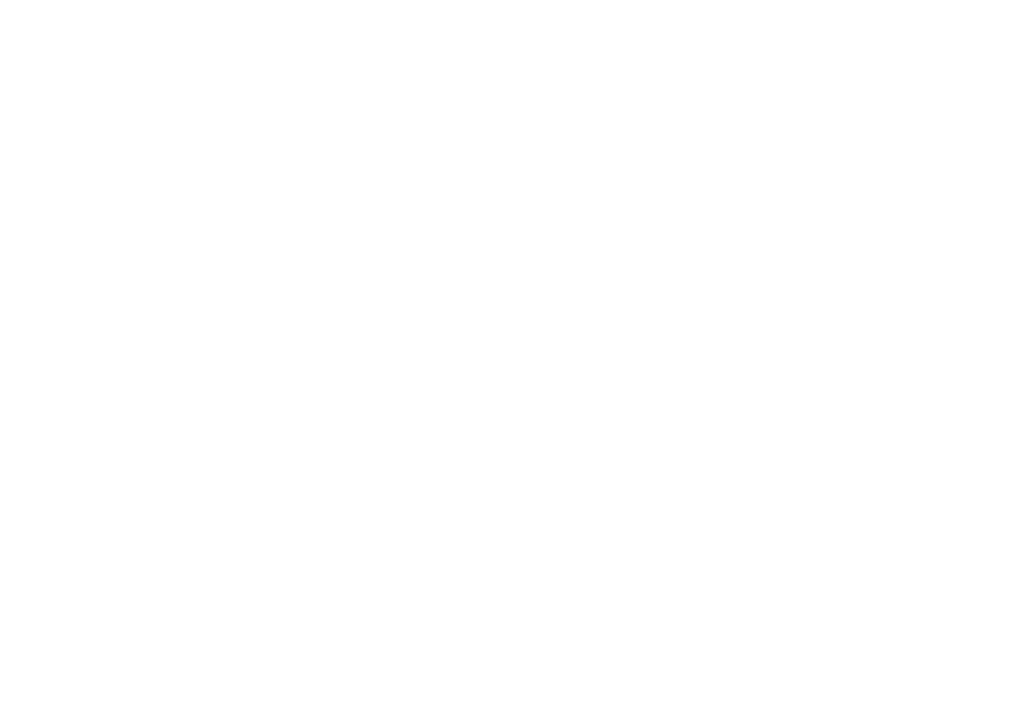 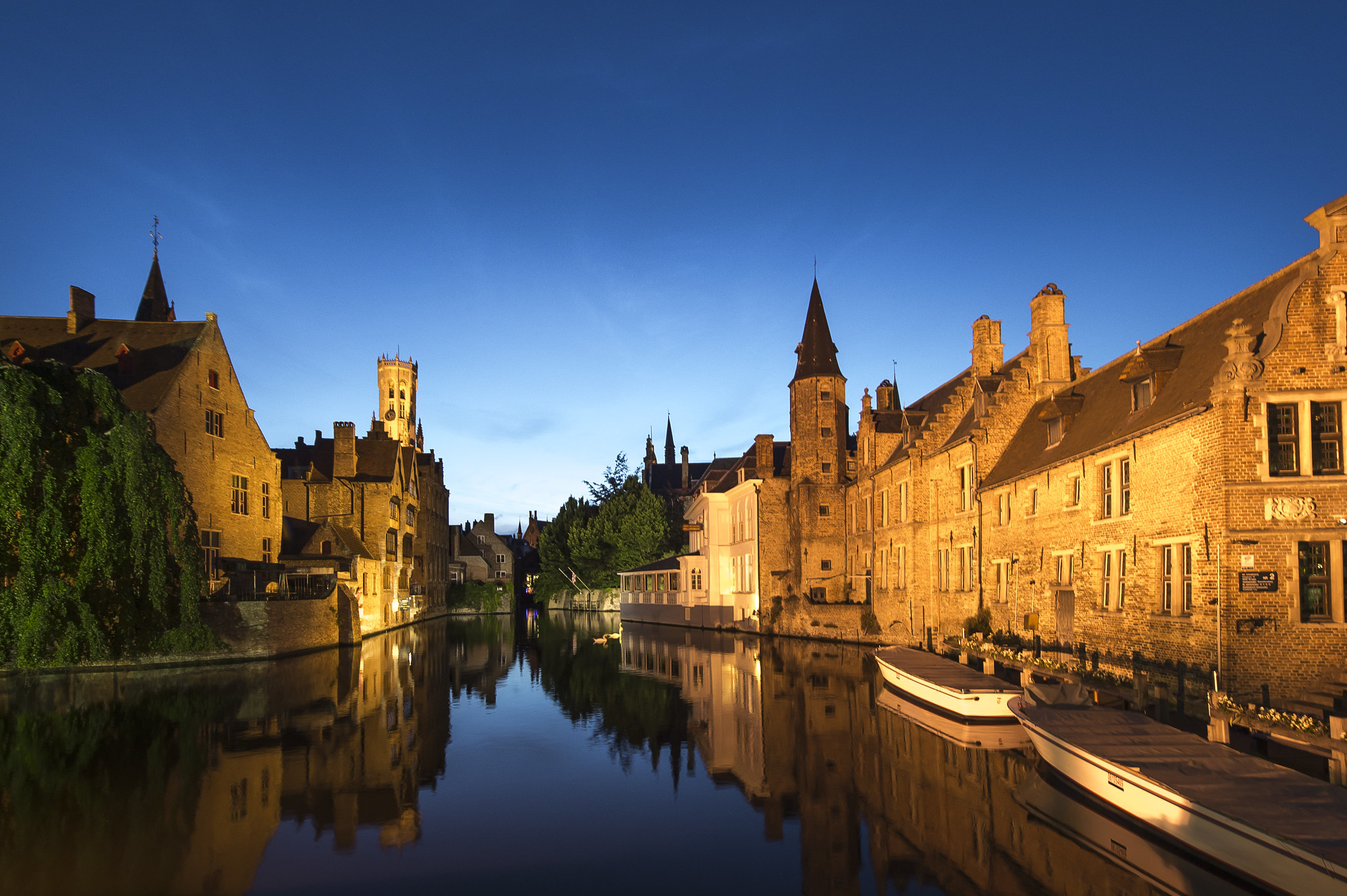 BEWONERS-ONDERZOEK
METHODOLOGIE
RESULTATEN
Kernresultaten
Steunen van toerisme
Impact van toerisme
Drivers van steun aan toerisme
Toekomst?
Aanbevelingen beleid
Hoe zelf omgaan met druk
Meer of minder toeristen
Elders gaan wonen
COVID-19
 
CONCLUSIES
RESULTATEN – Vergelijking 2019
AANBEVELINGEN BELEID
“Er zijn verschillende manieren om met bezoekersdruk om te gaan. Kunt u aangeven in hoeverre u de verschillende opties zou steunen in …” - % score 4 of 5 op 5
Bewoners KUNSTSTEDEN
RESULTATEN – Vergelijking 2019
AANBEVELINGEN BELEID / 1
“Er zijn verschillende manieren om met bezoekersdruk om te gaan. Kunt u aangeven in hoeverre u de verschillende opties zou steunen in …” - % score 4 of 5 op 5
% score 4 of 5 op 5
Bewoners KUNSTSTEDEN
RESULTATEN – Vergelijking 2019
AANBEVELINGEN BELEID / 2
“Er zijn verschillende manieren om met bezoekersdruk om te gaan. Kunt u aangeven in hoeverre u de verschillende opties zou steunen in …” - % score 4 of 5 op 5
% score 4 of 5 op 5
Bewoners KUNSTSTEDEN
RESULTATEN – Vergelijking 2019
AANBEVELINGEN BELEID / 3
“Er zijn verschillende manieren om met bezoekersdruk om te gaan. Kunt u aangeven in hoeverre u de verschillende opties zou steunen in …” - % score 4 of 5 op 5
% score 4 of 5 op 5
Bewoners KUNSTSTEDEN
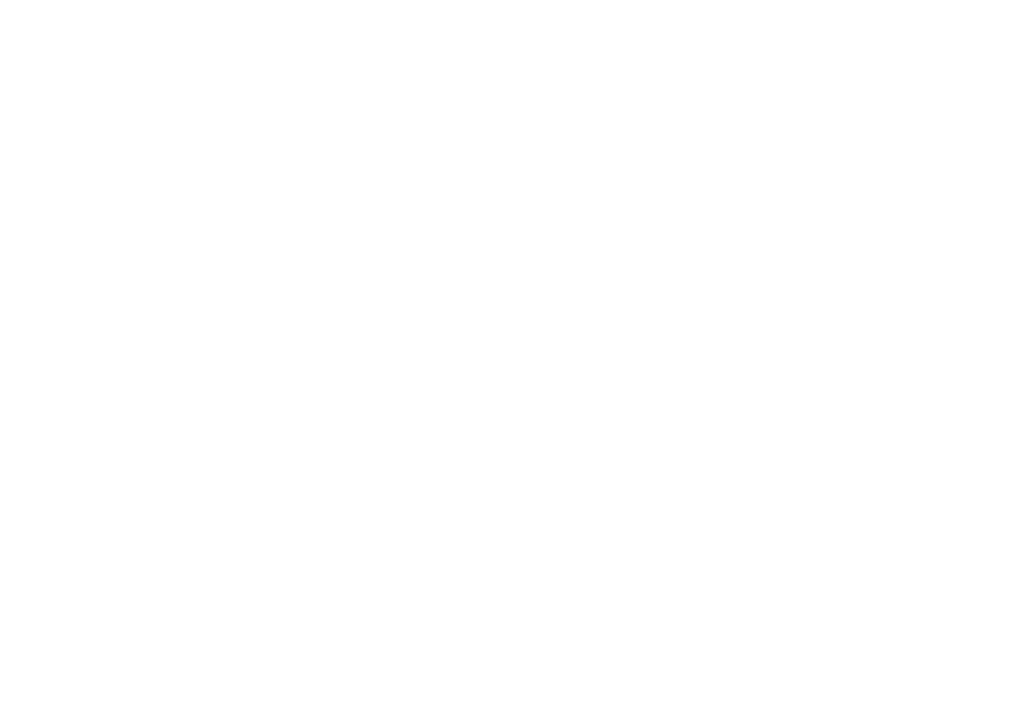 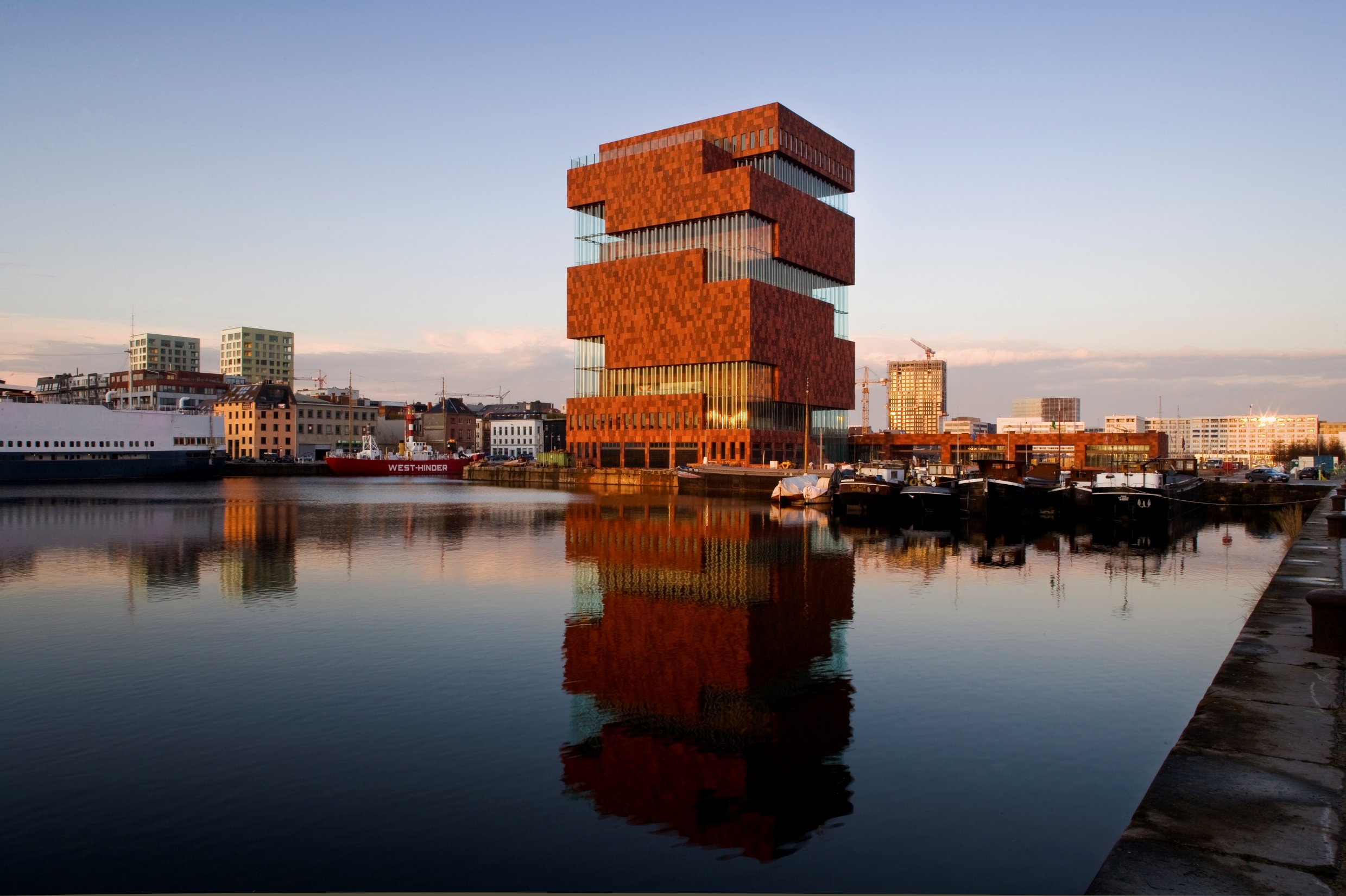 BEWONERS-ONDERZOEK
METHODOLOGIE
RESULTATEN
Kernresultaten
Steunen van toerisme
Impact van toerisme
Drivers van steun aan toerisme
Toekomst?
Aanbevelingen beleid
Hoe zelf omgaan met druk
Meer of minder toeristen
Elders gaan wonen
COVID-19
 
CONCLUSIES
RESULTATEN – Vergelijking 2019
OMGAAN MET DE NADELIGE GEVOLGEN
“Hoe zou u met de nadelige gevolgen van toerisme omgaan als u de vrije keuze en middelen had?”
(meerdere antwoorden mogelijk) - % ja
Bewoners KUNSTSTEDEN
RESULTATEN – Vergelijking 2019
OMGAAN MET DE NADELIGE GEVOLGEN / 1
“Hoe zou u met de nadelige gevolgen van toerisme omgaan als u de vrije keuze en middelen had?”
(meerdere antwoorden mogelijk) - % ja  (deel 1)
% ja
Bewoners KUNSTSTEDEN
RESULTATEN – Vergelijking 2019
OMGAAN MET DE NADELIGE GEVOLGEN / 2
“Hoe zou u met de nadelige gevolgen van toerisme omgaan als u de vrije keuze en middelen had?”
(meerdere antwoorden mogelijk) - % ja  (deel 2)
% ja
Bewoners KUNSTSTEDEN
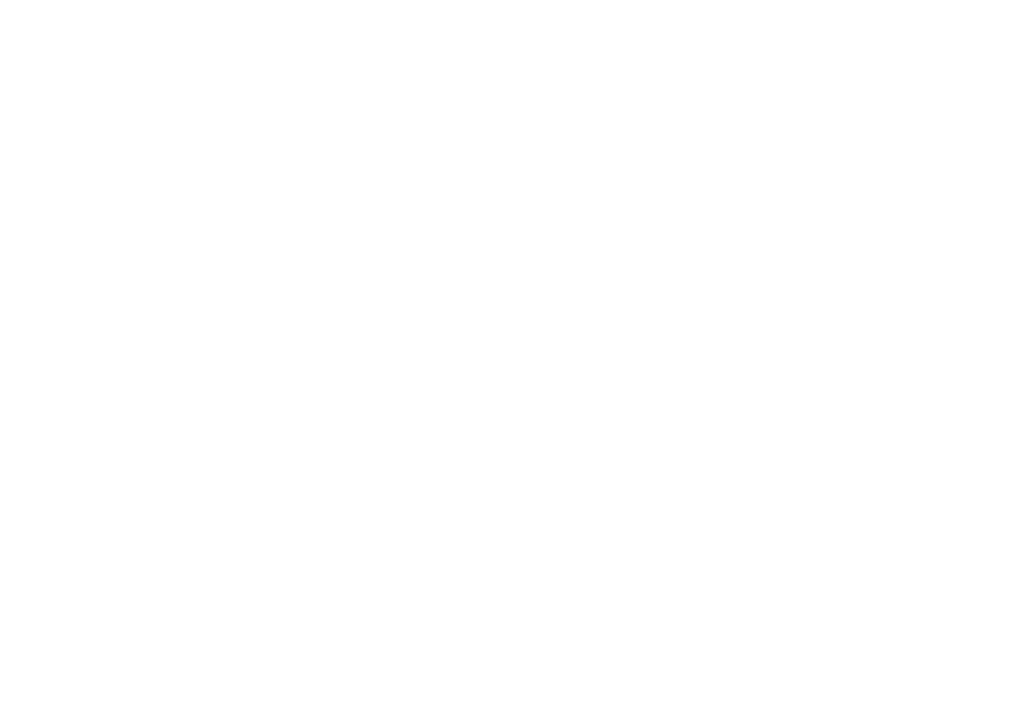 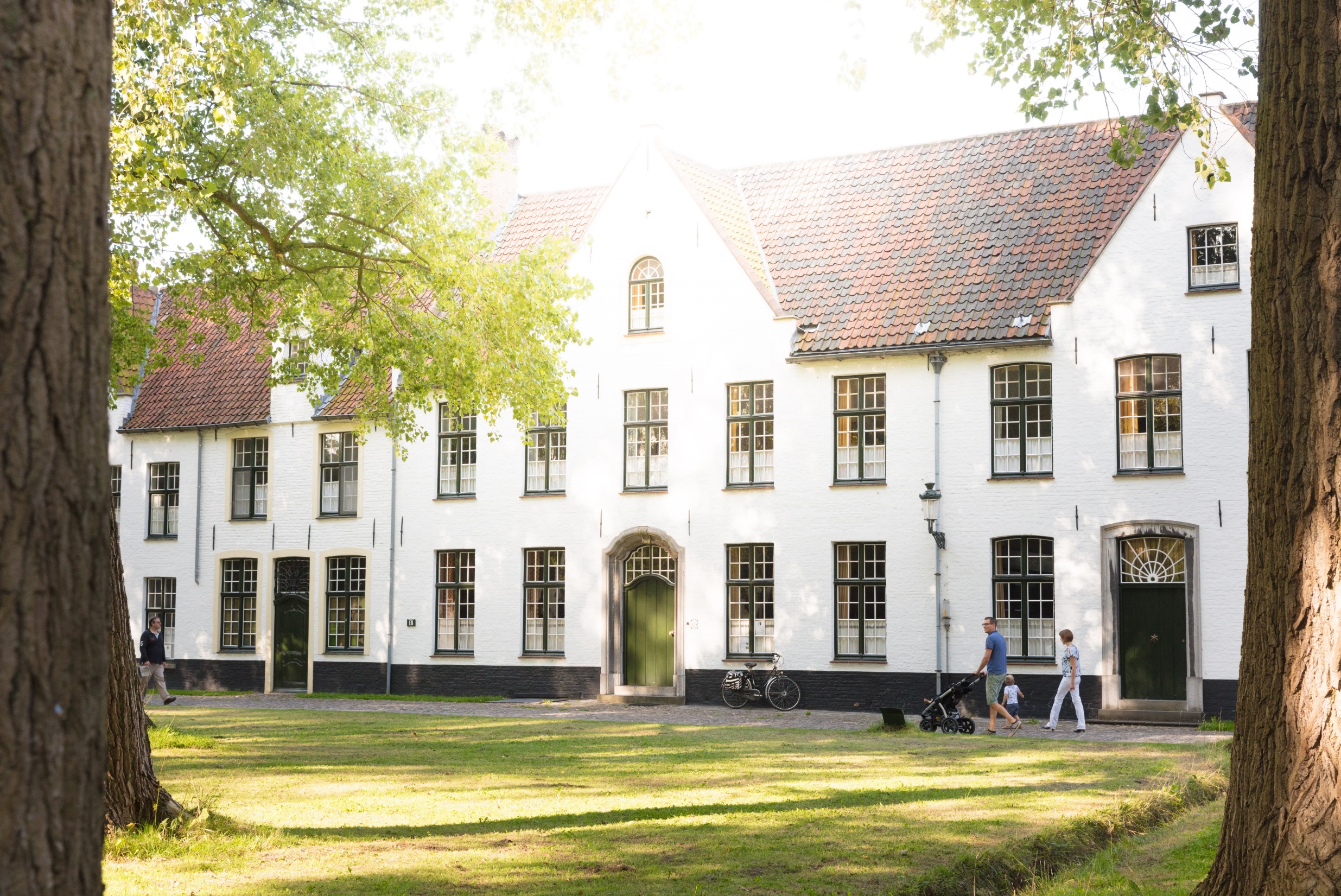 BEWONERS-ONDERZOEK
METHODOLOGIE
RESULTATEN
Kernresultaten
Steunen van toerisme
Impact van toerisme
Drivers van steun aan toerisme
Toekomst?
Aanbevelingen beleid
Hoe zelf omgaan met druk
Meer of minder toeristen
Elders gaan wonen
COVID-19
 
CONCLUSIES
RESULTATEN – Vergelijking 2019
Wil men meer, evenveel of minder toeristen, per type?
% meer
N
Bewoners KUNSTSTEDEN
RESULTATEN – Vergelijking 2019
Wil men meer, evenveel of minder toeristen, per type?
% minder
N
Bewoners KUNSTSTEDEN
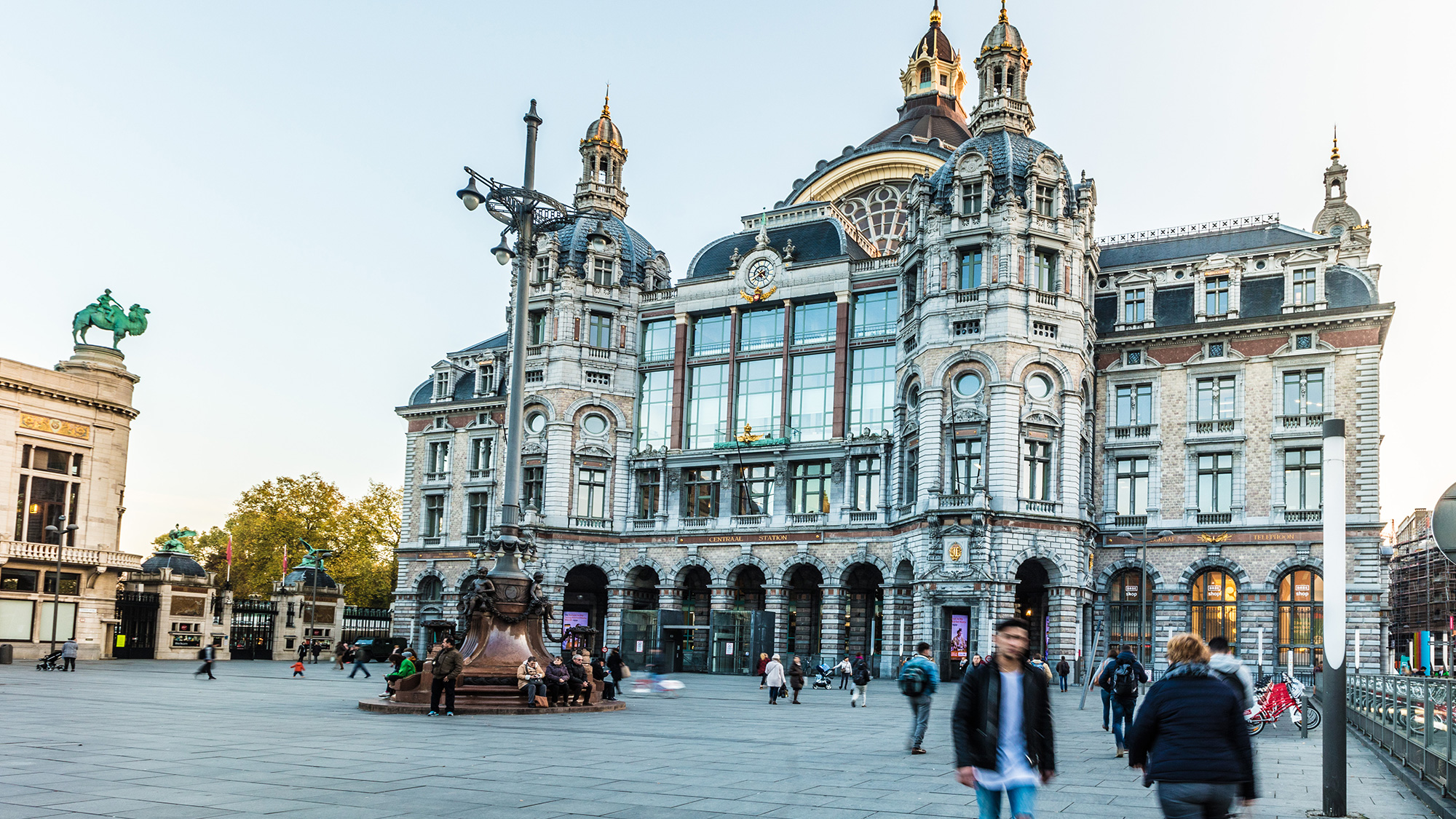 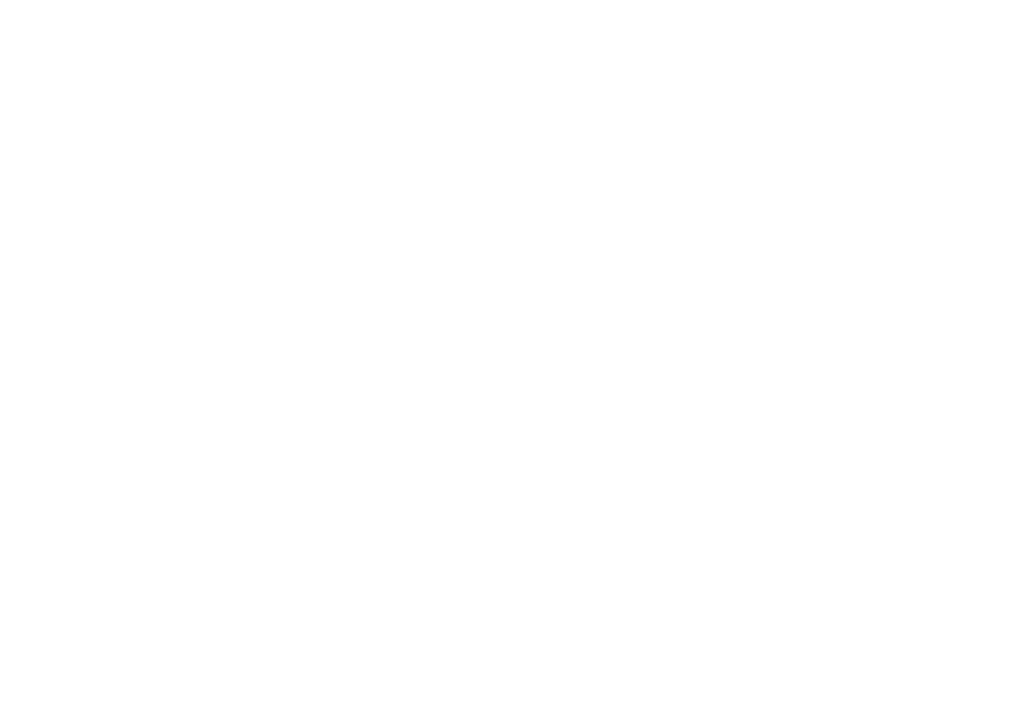 BEWONERS-ONDERZOEK
METHODOLOGIE
RESULTATEN
Kernresultaten
Steunen van toerisme
Impact van toerisme
Drivers van steun aan toerisme
Toekomst?
Aanbevelingen beleid
Hoe zelf omgaan met druk
Meer of minder toeristen
Elders gaan wonen
COVID-19
 
CONCLUSIES
RESULTATEN – Vergelijking 2019
WONEN: ELDERS GAAN WONEN
“In welke mate overweegt u om de komende jaren, elders, buiten ##STAD##, te gaan wonen?”
Bewoners KUNSTSTEDEN
RESULTATEN – Vergelijking 2019
WONEN: ELDERS GAAN WONEN
“U gaf aan te overwegen/concrete plannen te hebben om te verhuizen. Heeft dit te maken met (de gevolgen van) toerisme in uw stad? (N)
- Indien plannen of overwegen om de komende jaren buiten de stad te gaan wonen
Bewoners KUNSTSTEDEN
RESULTATEN – Vergelijking 2019
WONEN: GRAAG IN DE STAD WONEN
“Hoe graag woont u in ##STAD## (Score op 10)“
gemiddelde
Bewoners KUNSTSTEDEN
RESULTATEN – Vergelijking 2019
WONEN: HOEVEEL JAAR AL IN DE STAD
“Hoeveel jaar woont u al in “STAD”?"
Bewoners KUNSTSTEDEN
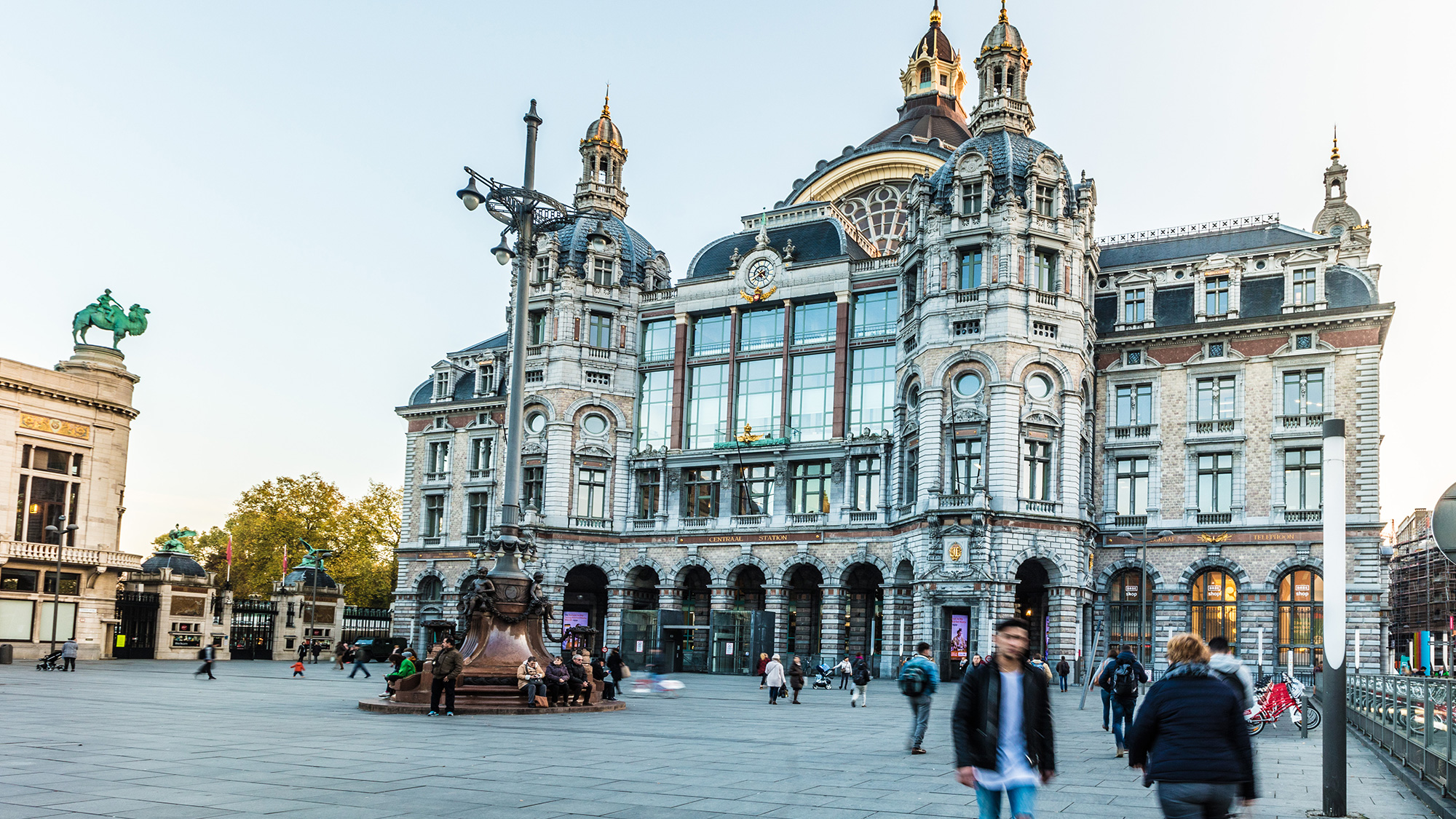 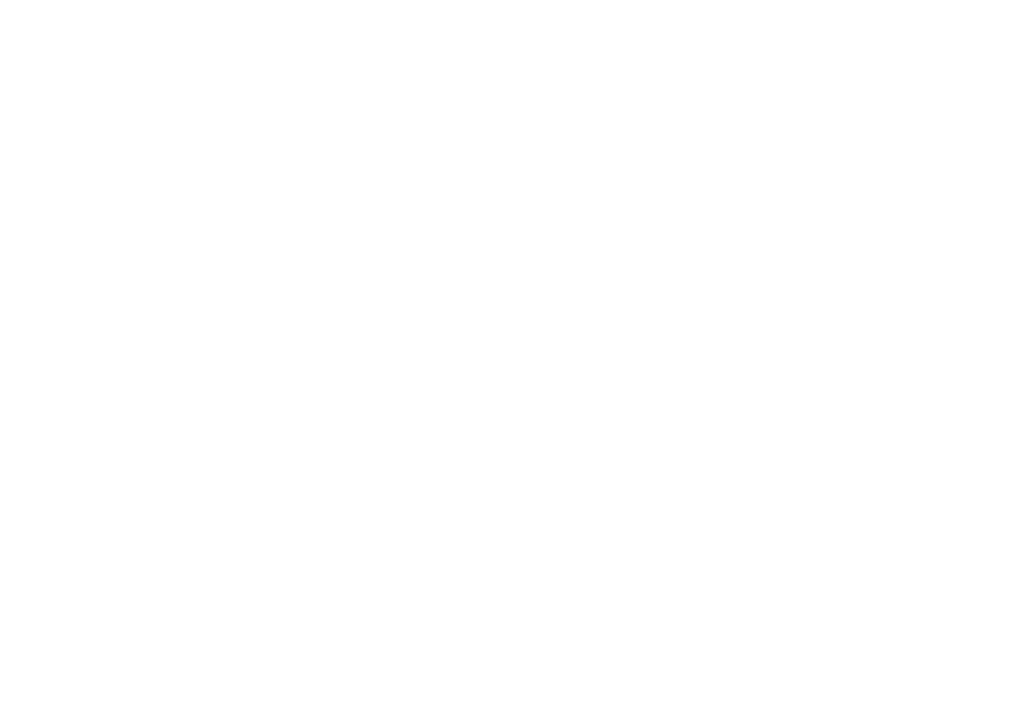 BEWONERS-ONDERZOEK
METHODOLOGIE
RESULTATEN
Kernresultaten
Steunen van toerisme
Impact van toerisme
Drivers van steun aan toerisme
Toekomst?
Aanbevelingen beleid
Hoe zelf omgaan met druk
Meer of minder toeristen
Elders gaan wonen
COVID-19
 
CONCLUSIES
RESULTATEN – 2021
COVID-19 
% ‘akkoord’ met de stelling (N)
Bewoners KUNSTSTEDEN
RESULTATEN – 2021
COVID-19 
“Sinds de coronacrisis heb ik meer toeristische bezoeken aan mijn stad gebracht dan voor de crisis” (N)
Bewoners KUNSTSTEDEN
RESULTATEN – 2021
COVID-19 
“Een jaar met minder toeristen, door de coronamaatregelen, was aangenaam” (N)
Bewoners KUNSTSTEDEN
RESULTATEN – 2021
COVID-19 
“Door de coronacrisis heb ik het gevoel negatiever te zijn ten opzichte van toerisme in mijn stad” (N)
Bewoners KUNSTSTEDEN
RESULTATEN – 2021
COVID-19 
“Wanneer de coronacrisis voorbij is, zal ik meer toeristische bezoeken brengen aan mijn stad dan voor de crisis.” (N)
Enkel indien neutraal of akkoord op stelling “Sinds de coronacrisis heb ik meer toeristische bezoeken aan mijn stad gebracht dan voor de crisis”
Bewoners KUNSTSTEDEN
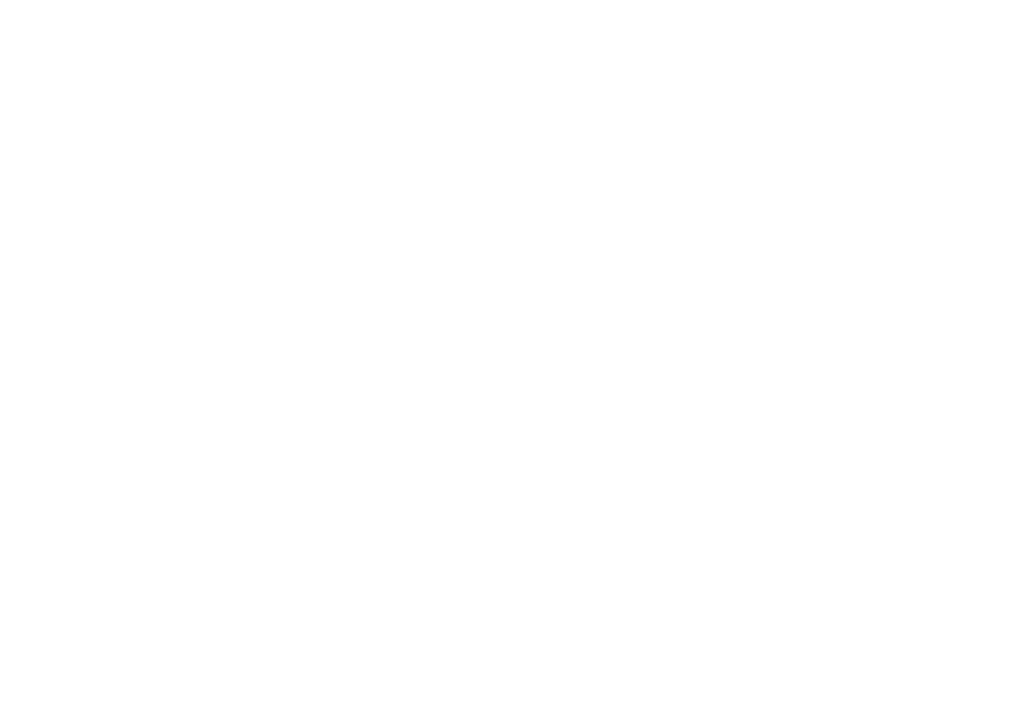 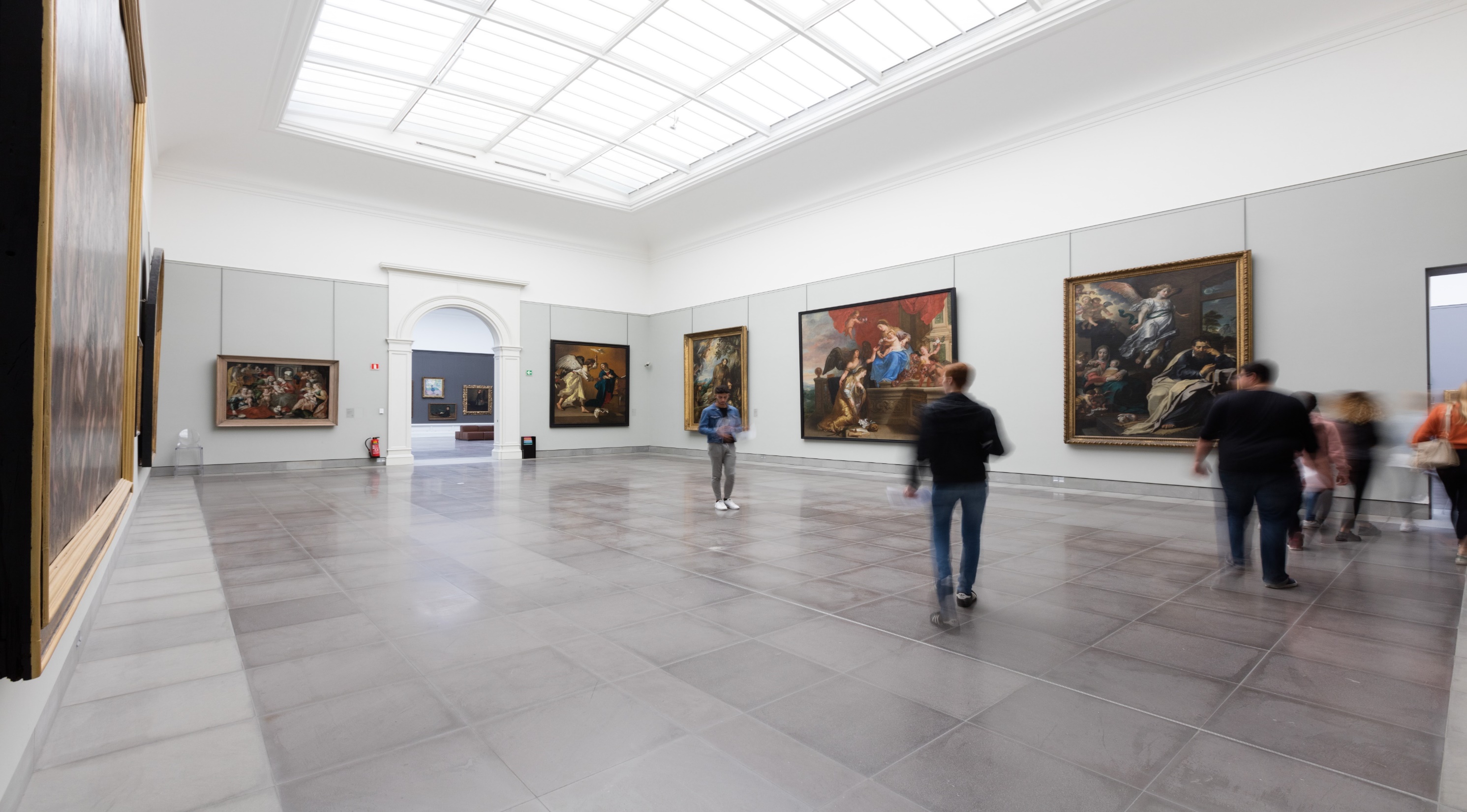 BEWONERS-ONDERZOEK
METHODOLOGIE
RESULTATEN 
CONCLUSIES
Conclusies
Dit onderzoek vond plaats van juni tot oktober 2021, te midden van de Covid-19 pandemie die het toeristisch landschap – en de maatschappij in het algemeen – gronding heeft veranderd. De huidige resultaten kunnen dan ook niet los gezien worden van de context waarin ze werden verzameld.
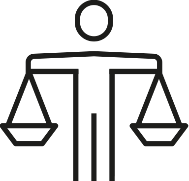 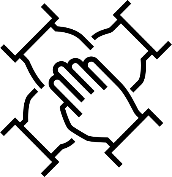 STEUN Voor Toerisme
Impact
De vaakst genoemde negatieve impact van toerisme was het effect van toerisme op het prijsniveau in de stad, waarbij de helft van de inwoners de perceptie genegen zijn dat toerisme het leven duurder maakt. Ook verkeersproblemen/parkeerproblemen (46%), een toename van het zwerfvuil in de stad (44%) en het effect op de drukte in de stad (39%) waren vaak aangehaalde problemen
Positieve effecten die aan toerisme gerelateerd werden, zijn een positieve bijdrage aan de leefbaarheid in de stad (67%), een versterking van de lokale economie (64%) en een bijdrage aan de attractiviteit van de stad door restauratie van historische gebouwen, onderhoud en ontwikkeling van parken, straten en pleinen (59%)
De eindbalans blijft positief, met 69% van de inwoners in de Vlaamse Kunststeden die toerisme steunt en 22% die er neutraal tegenover staat. Toch betekent dit een achteruitgang van 6 procentpunten ten opzichte van de vorige meting in 2019

62% van de ondervraagden vindt dat de voordelen van toerisme ruimschoots opwegen tegen de nadelen en ruim 77% is van mening dat de stad een toeristische bestemming moet blijven
Conclusies
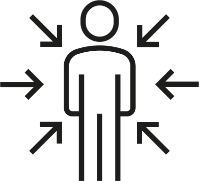 Drivers 
voor steun
COVID-19 en toekomst
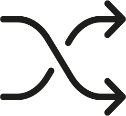 74% van de bewoners is fier op de eigen stad, mede dankzij toerisme

44% gaat akkoord met de stelling dat toerisme het begrip voor andere mensen bevordert en 40% geeft aan leuke contacten met bezoekers te hebben

Tussen 2019 en 2021 was er een toename in het aantal mensen dat het gevoel had gehoord te worden – zowel in termen van bezorgdheden als in termen van het bijdragen aan ideeën omtrent toeristische ontwikkeling – van 1 op 5 in 2019 naar 1 op 4 in 2021
Sinds de coronacrisis hebben inwoners in toenemende mate toeristische bezoeken aan de eigen stad ondernomen: 30% van de ondervraagden gaf aan dat ze meer toerist in eigen stad zijn geweest
Bovendien zegt 31% van deze ondervraagden (i,e, enkel de respondenten die effectief aangaven meer toeristische bezoeken in eigen stad te ondernemen) dat ze ook na de coronapandemie meer toeristische bezoeken zullen maken aan de eigen stad
Het potentiële effect van Covid-19 op de resultaten blijkt uit een bijkomende vraag: 18% van de inwoners geeft aan dat ze door de coronacrisis het gevoel hebben negatiever te staan ten opzichte van toerisme in de eigen stad
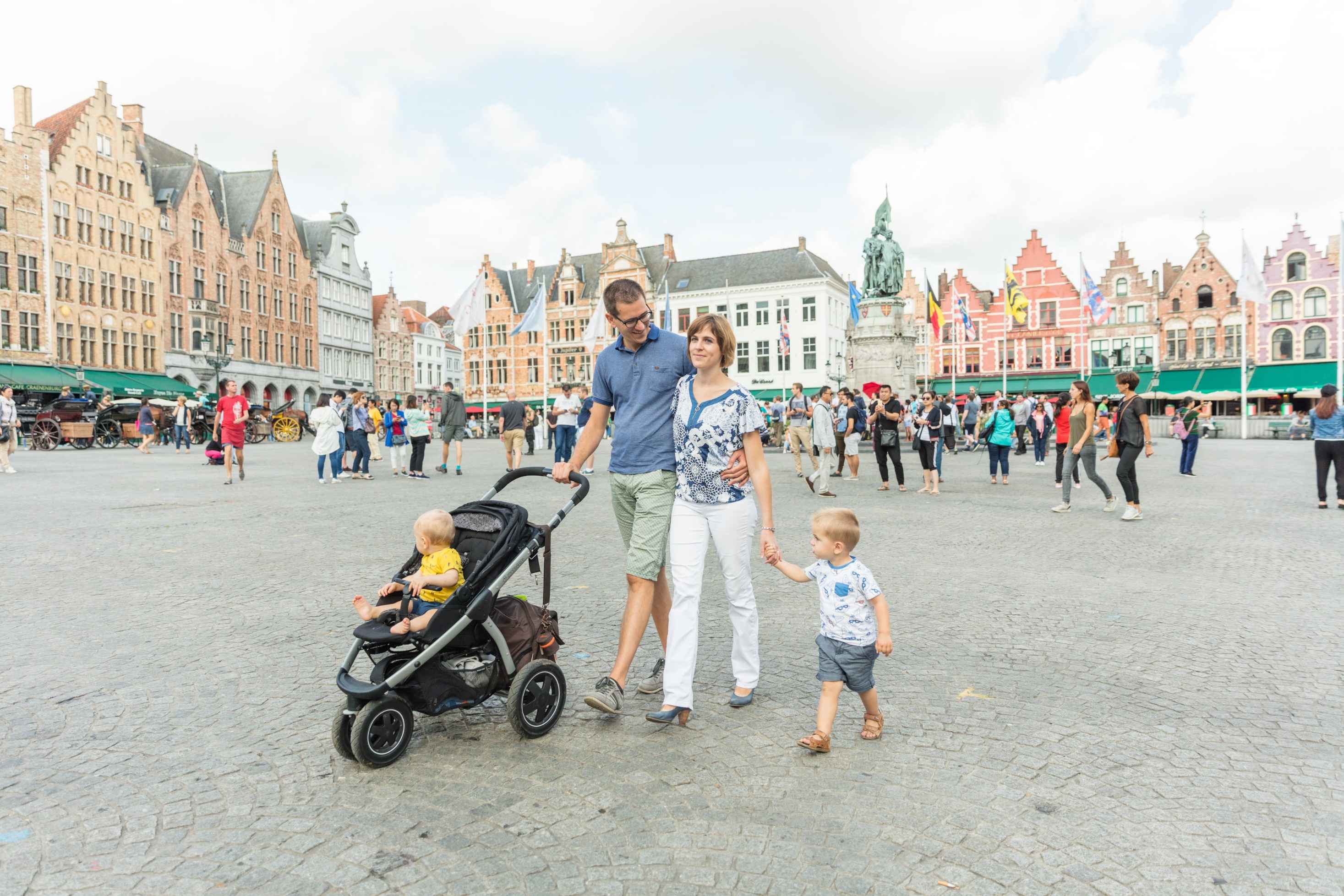 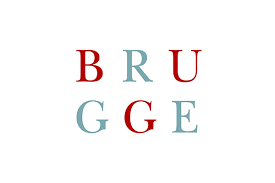 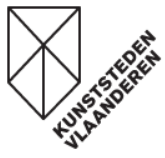 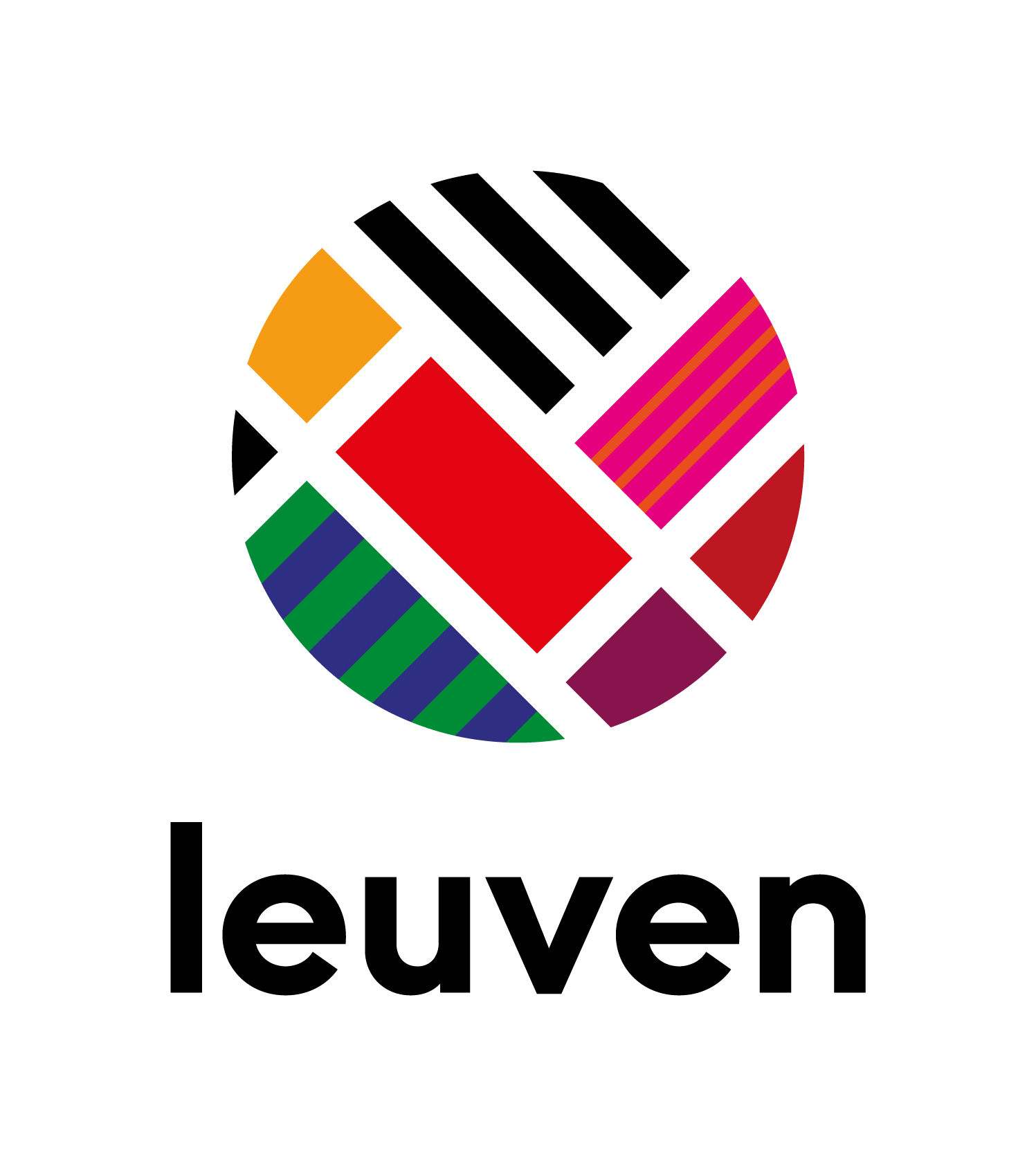 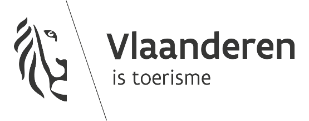 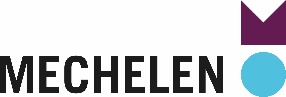 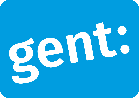 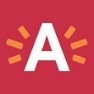 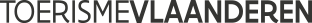